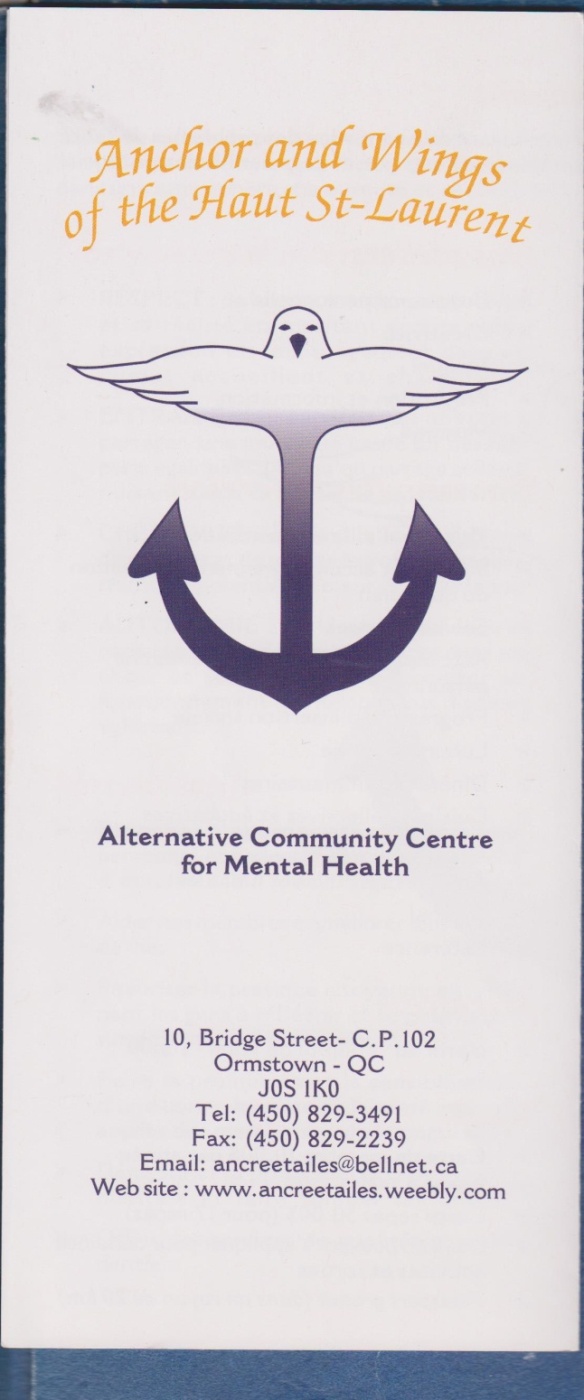 L’histoire de DanyDany’s story
Un photo-roman 
créé par les membres d’Ancre et Ailes

A photo-novel created by the members of
 Anchors and Wings
Printemps/Spring 2015
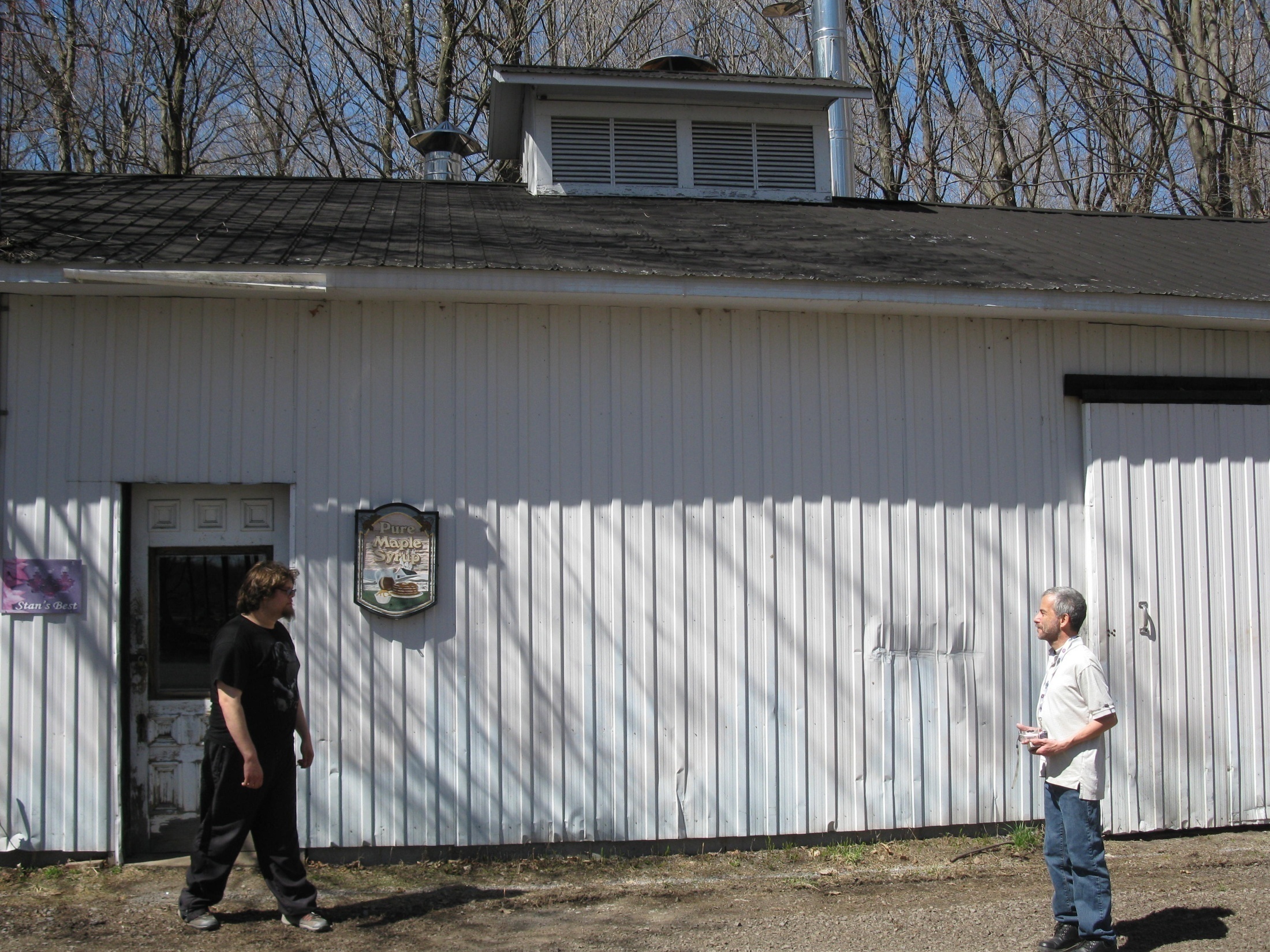 C’est ici la fameuse cabane à sucre dont tout le monde parle!
Here is the famous sugar shack that everybody talks about!
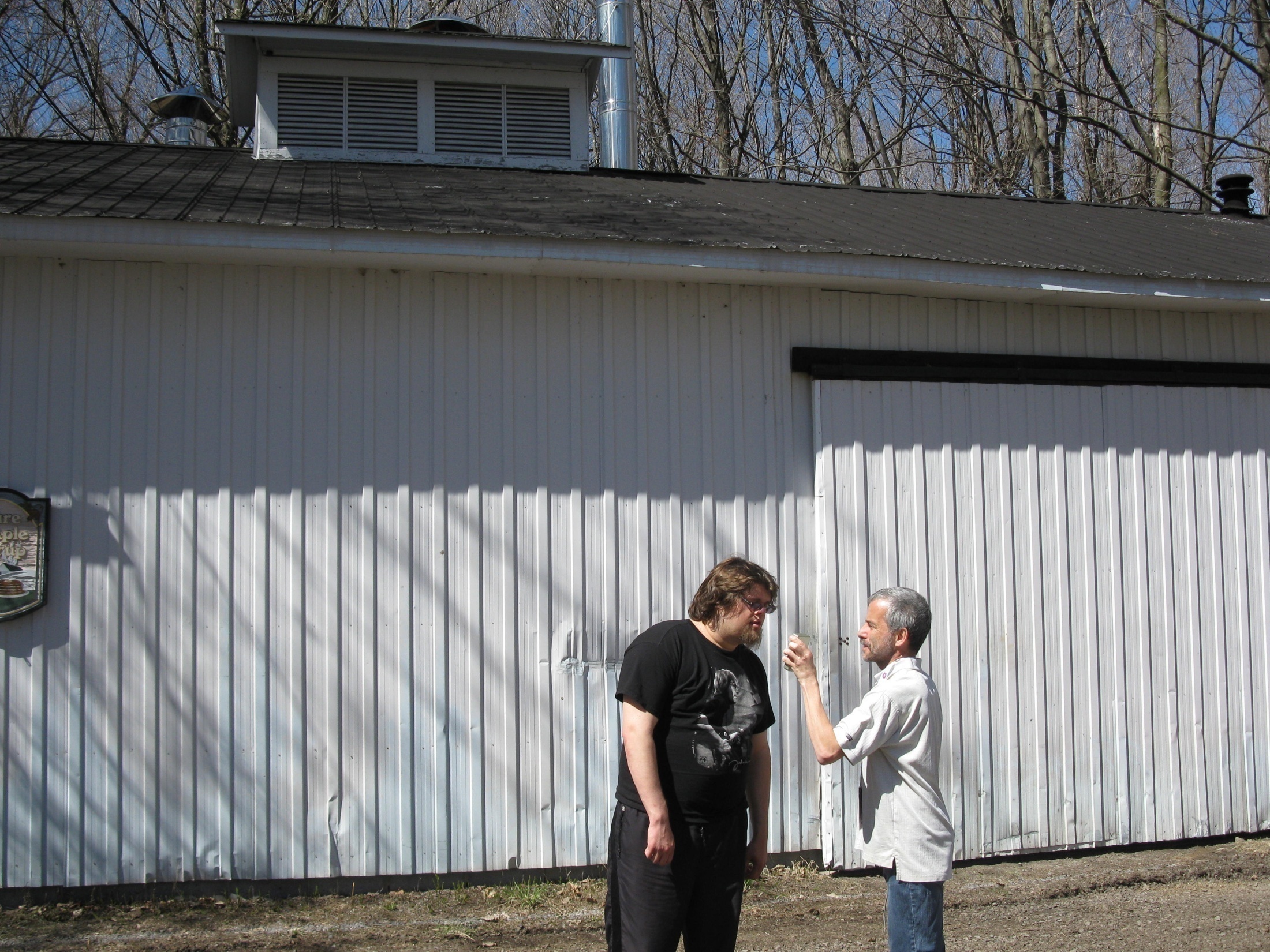 À quoi attribuez-vous le succès de votre cabane à sucre?
To what to you attribute the success of you sugar shack?
C’est une recette familiale secrète!
It’s a secret familly recipe!
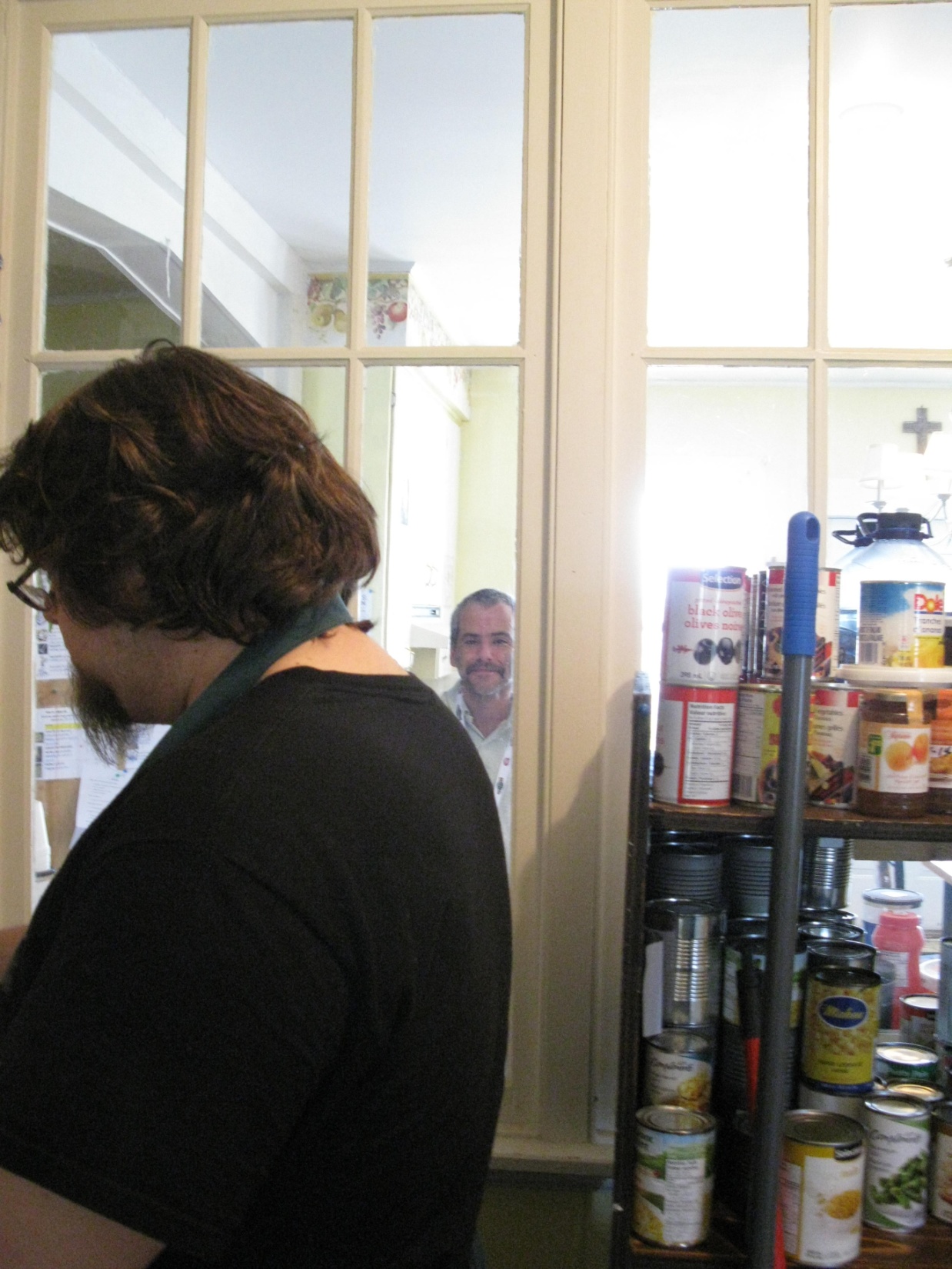 Qu’est-ce qui se passe ici?
What is going on here?
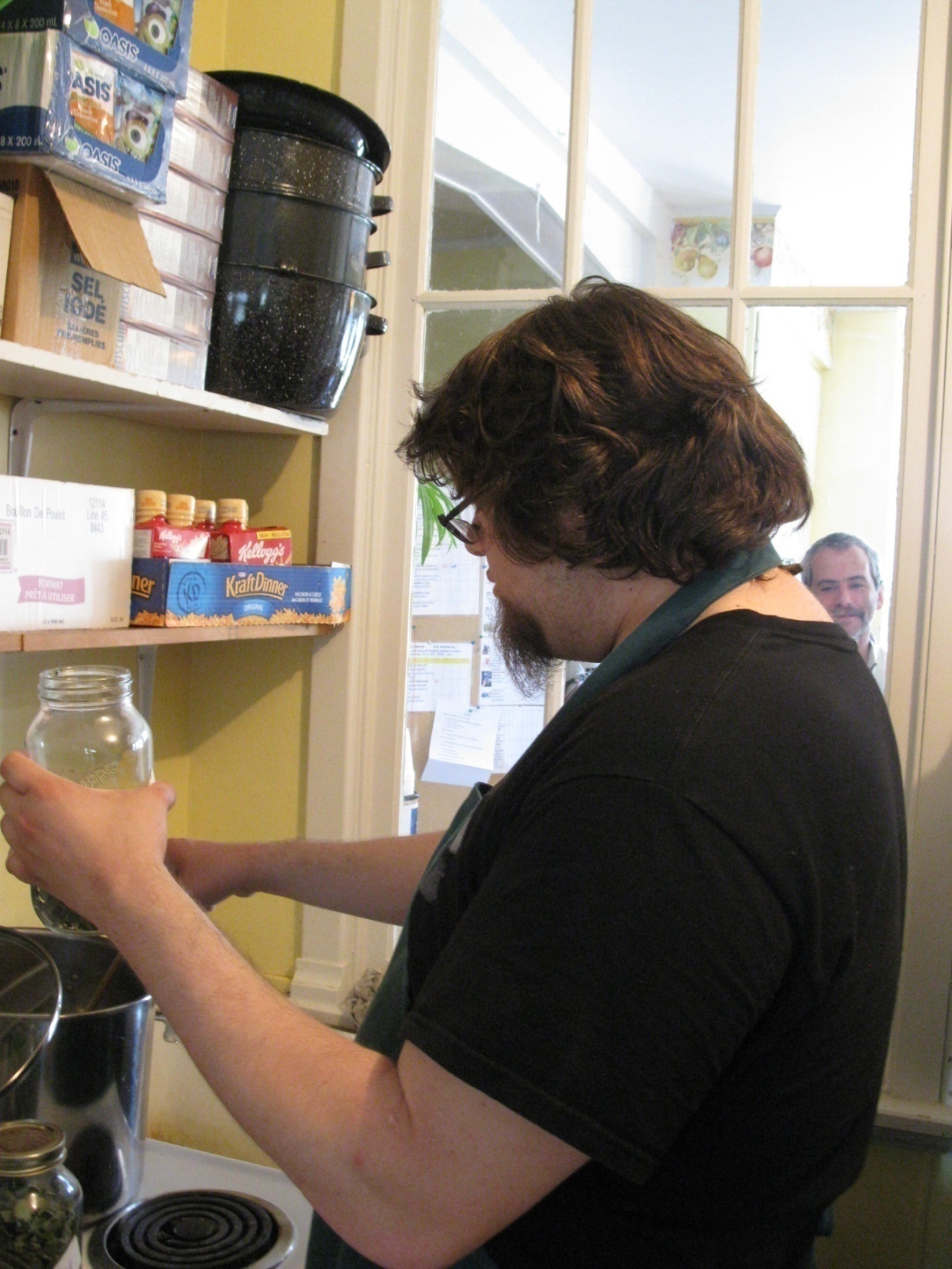 Ça ressemble à du cannabis.
It looks like cannabis.
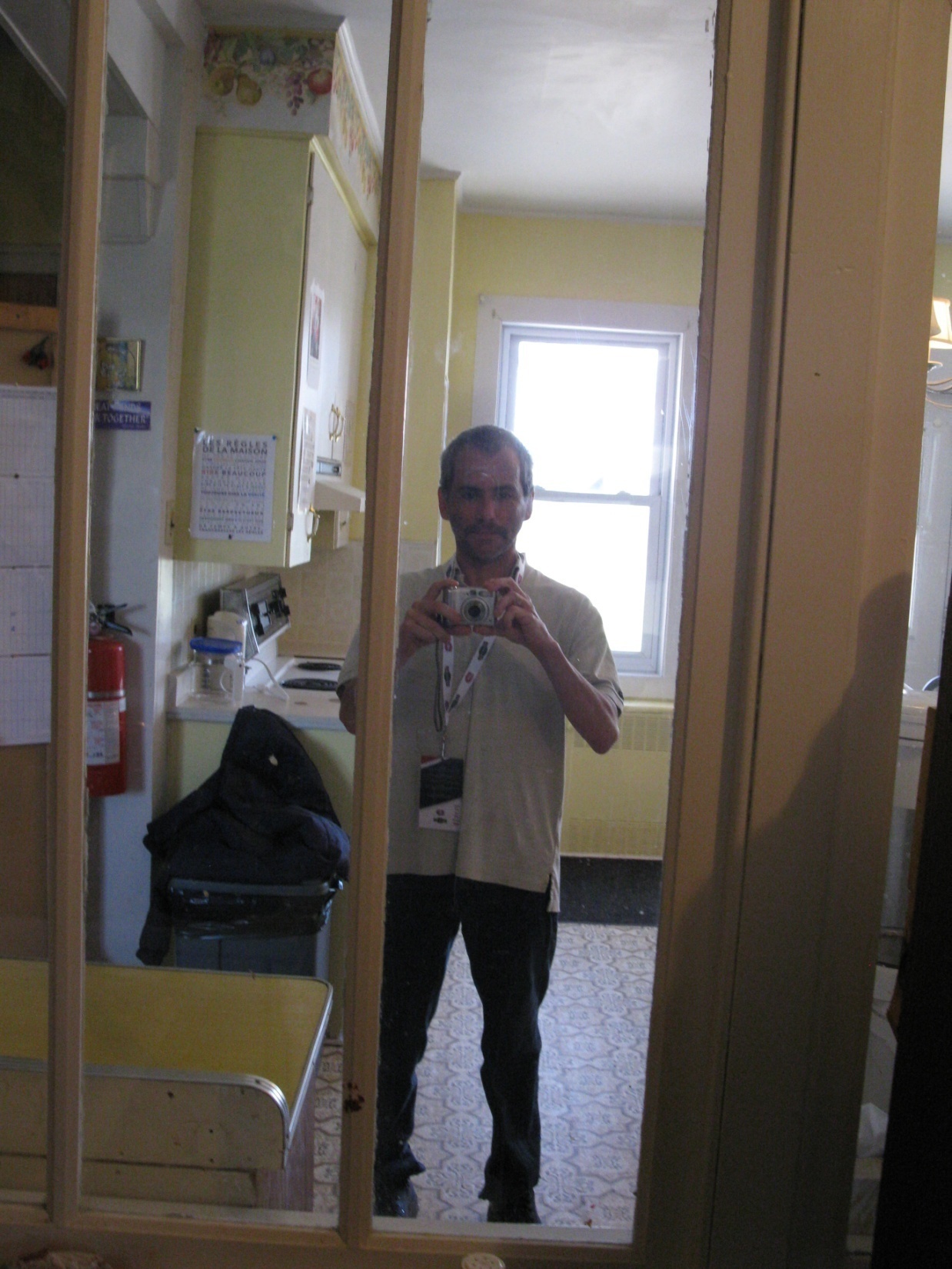 Dany entend Steve dire: AH, NON!

Dany hears Steve say:
OH,
NO!
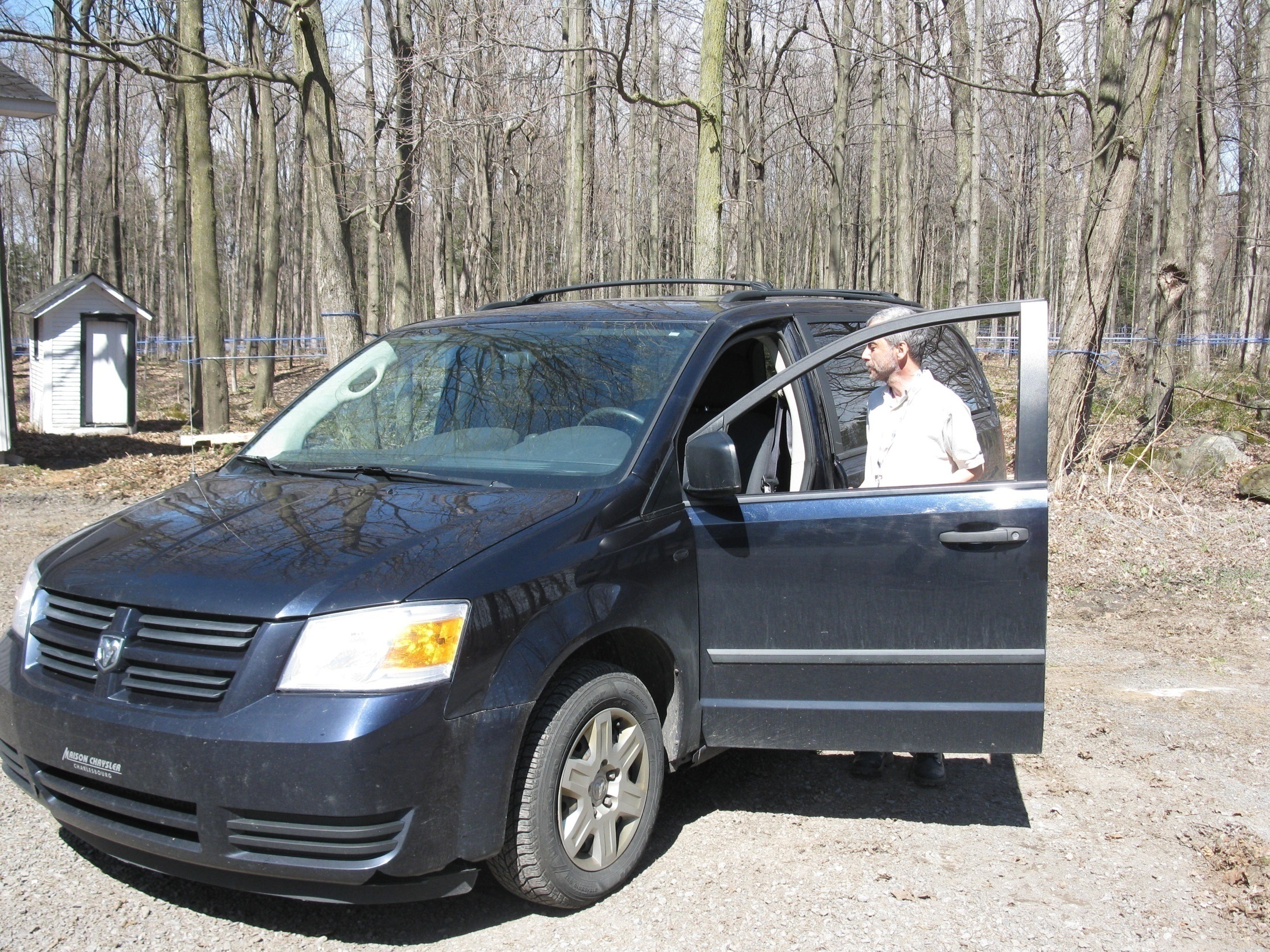 Il faut que je parte d’ici.
I must leave this place.
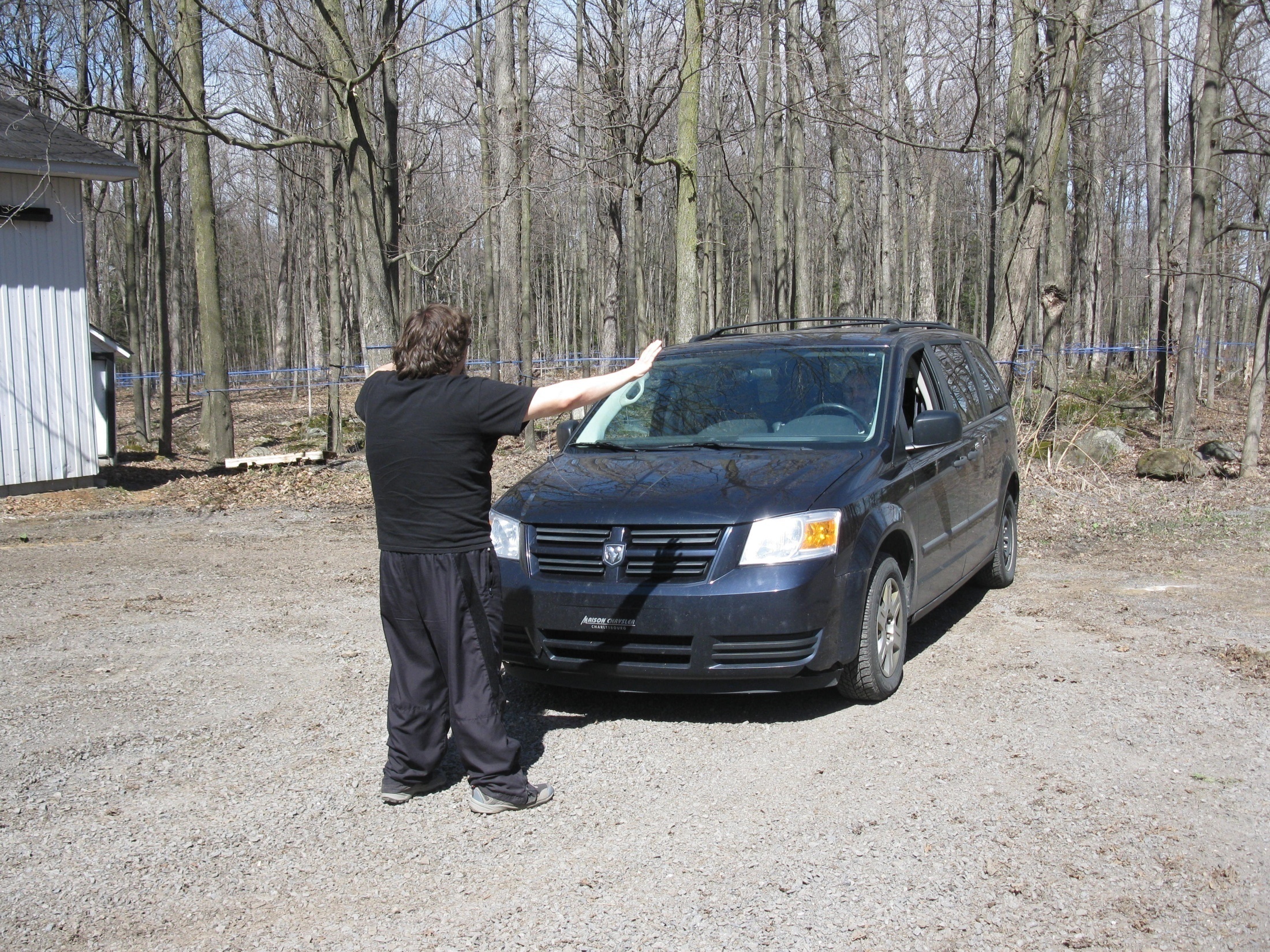 Je dois le rattraper.
I must catch up to him.
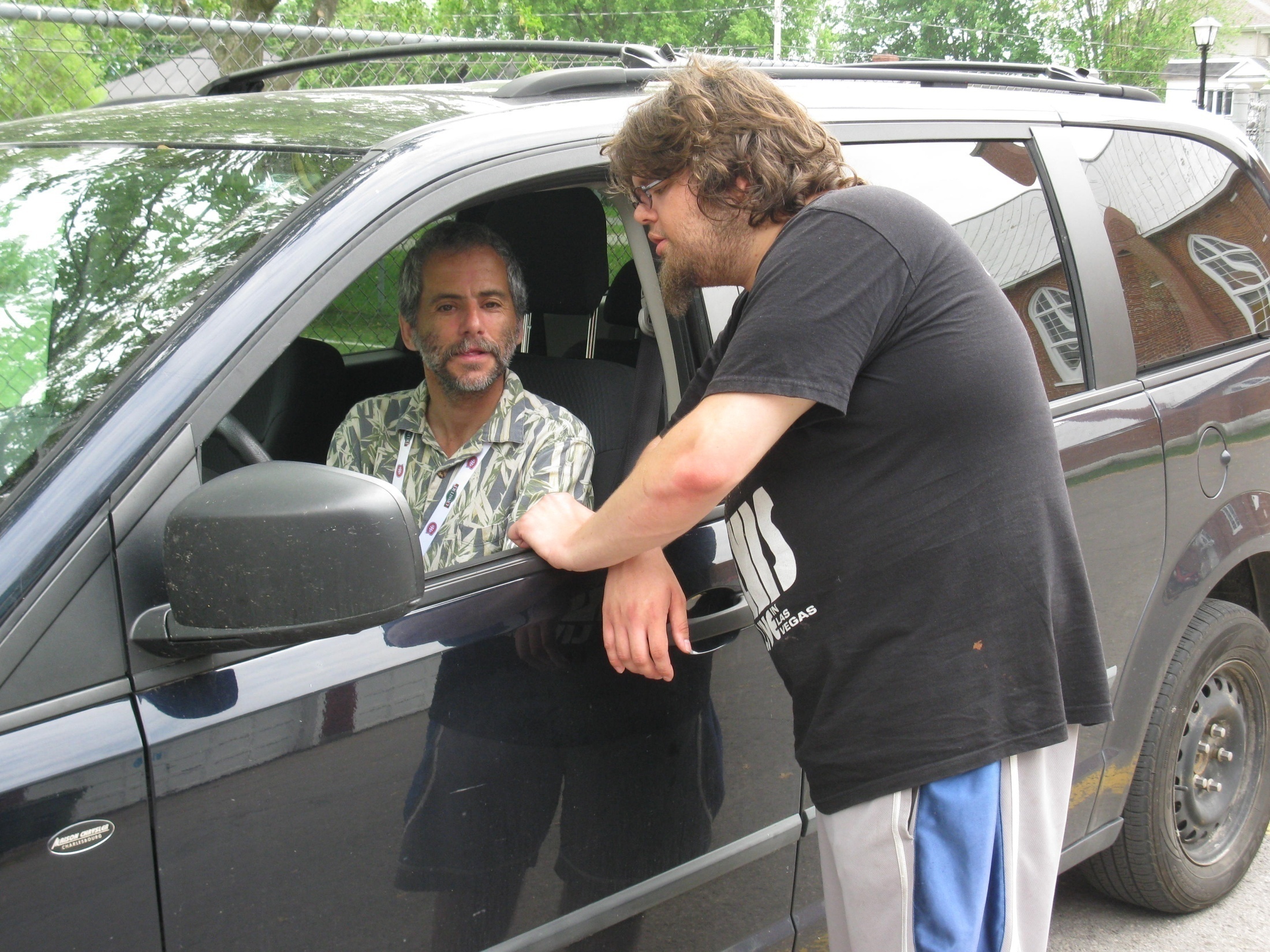 Écoute, ce que tu as vu c’était rien que des herbes.
Listen, what you saw was only herbs.
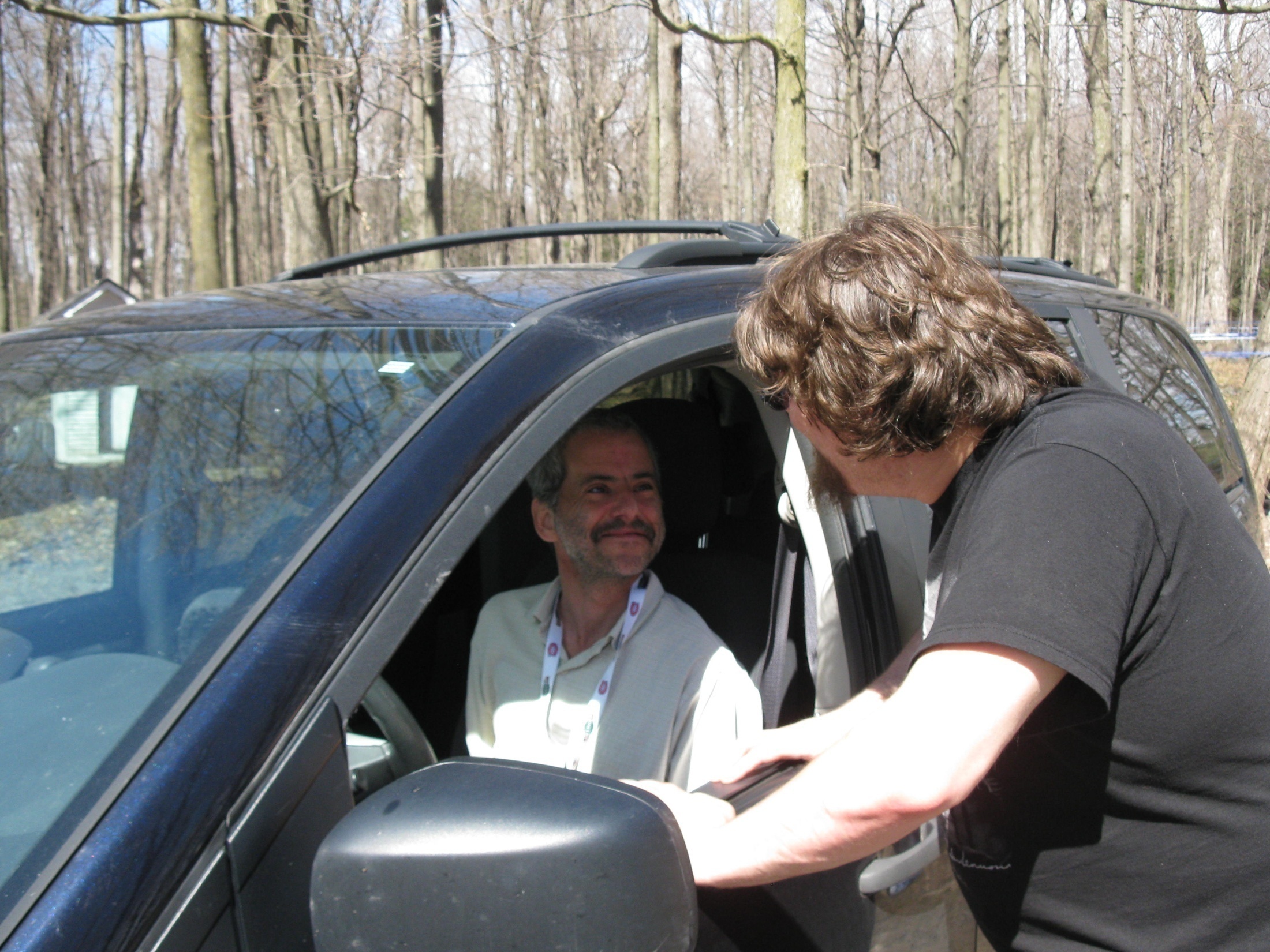 Ok, je n’en parle à personne, mais je pourrai venir manger ici gratuitement à tous les jours.
Ok, I wont say anything to anyone but I will be allowed to come and eat here for free everyday.
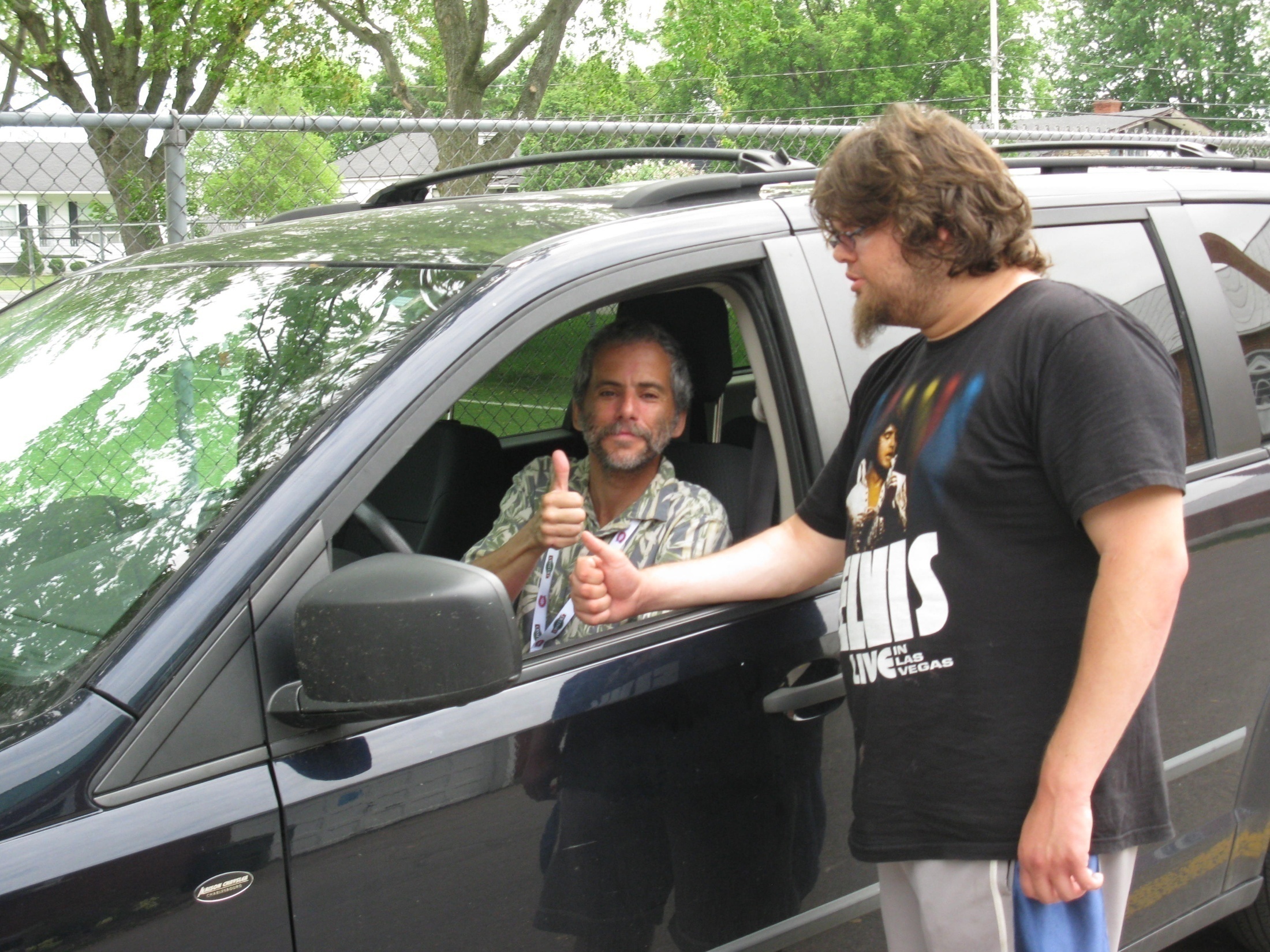 D’accord, c’est un deal.
All right, it’s a deal.
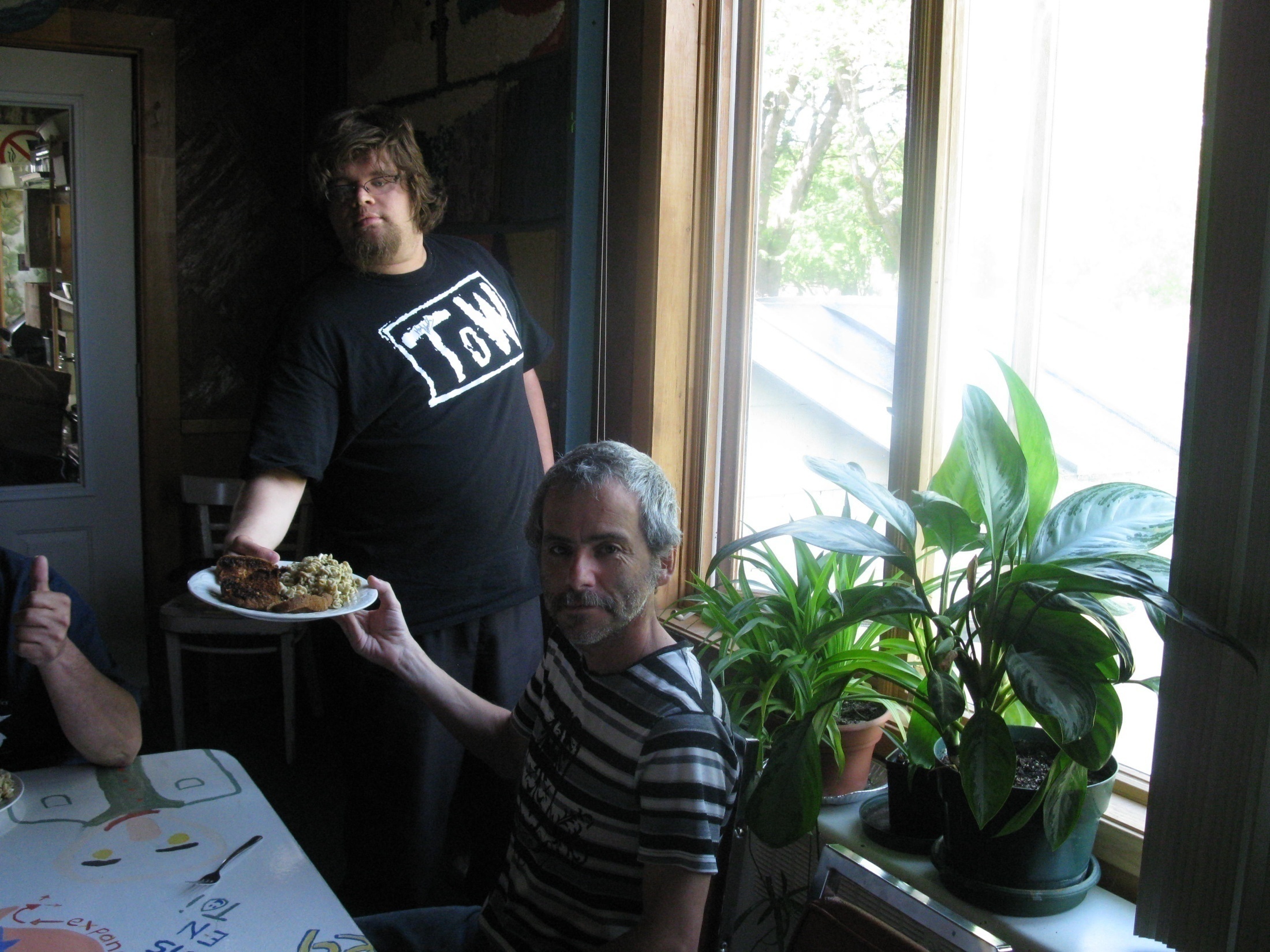 Je vais lui servir une grosse assiette.
I will give him a big plate.
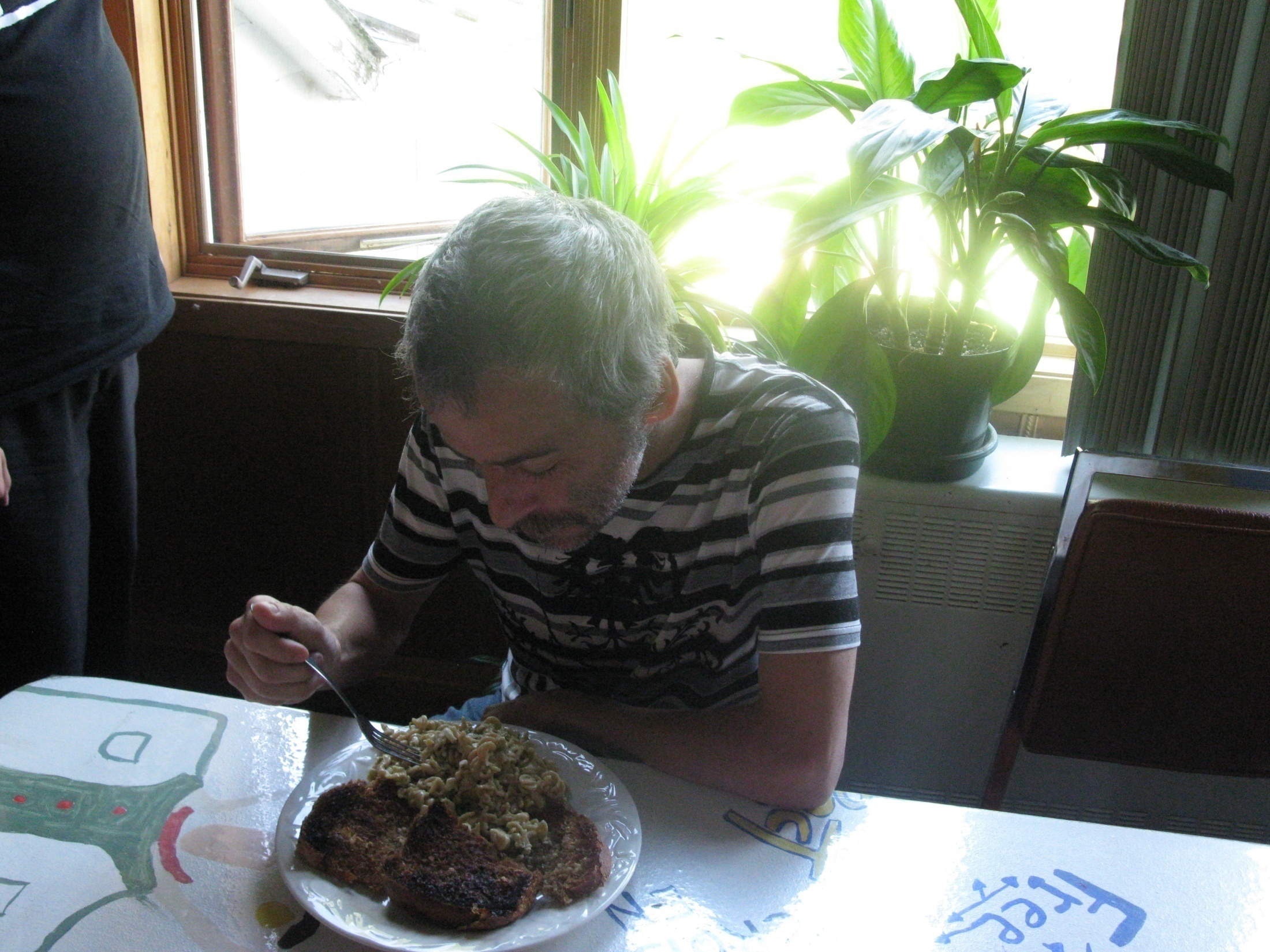 Mmmmm, 
que c’est bon!
Mmmmm, 
this is so good!
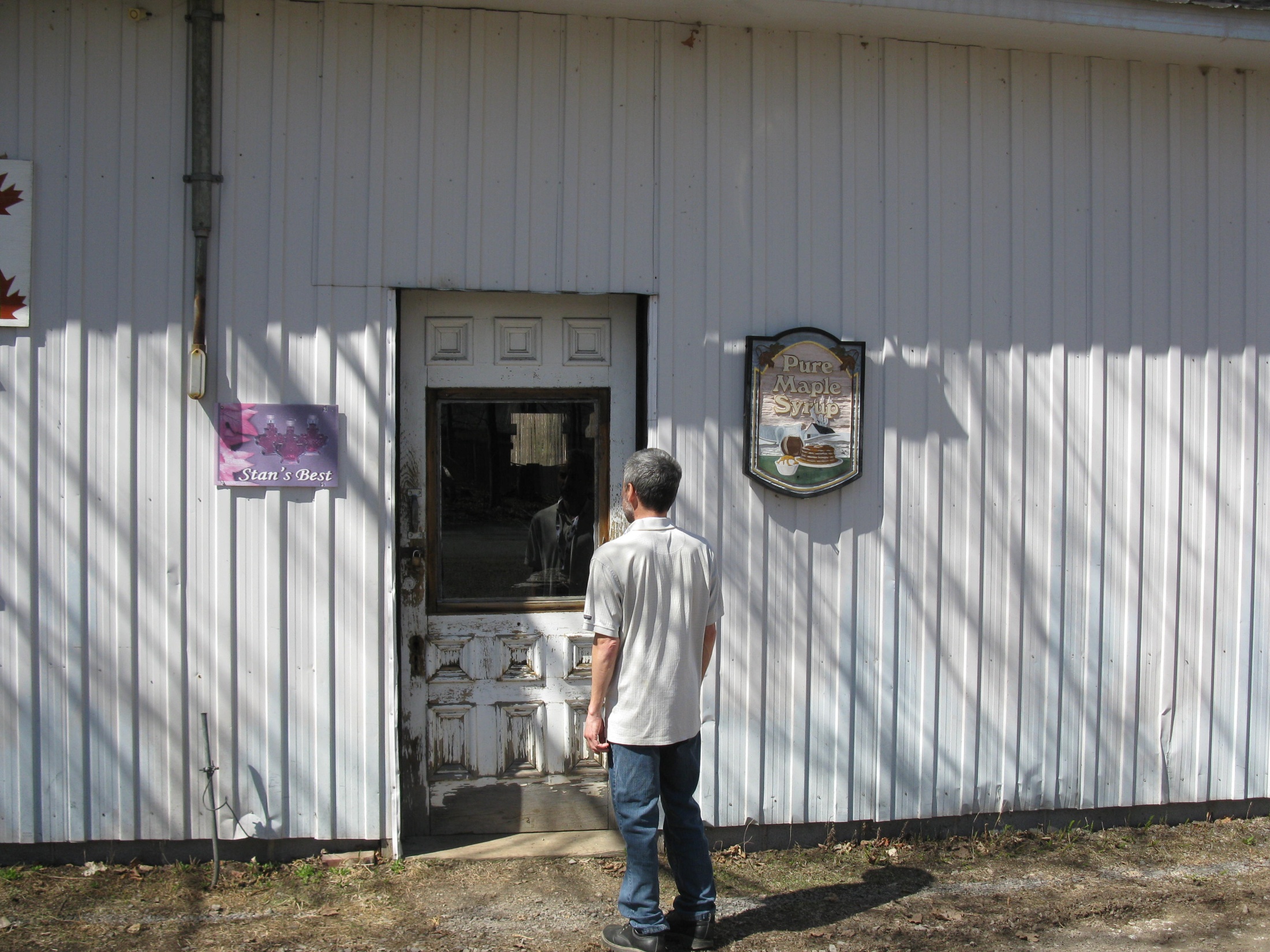 Je ne peux plus m’en passer…
I can’t go without anymore…
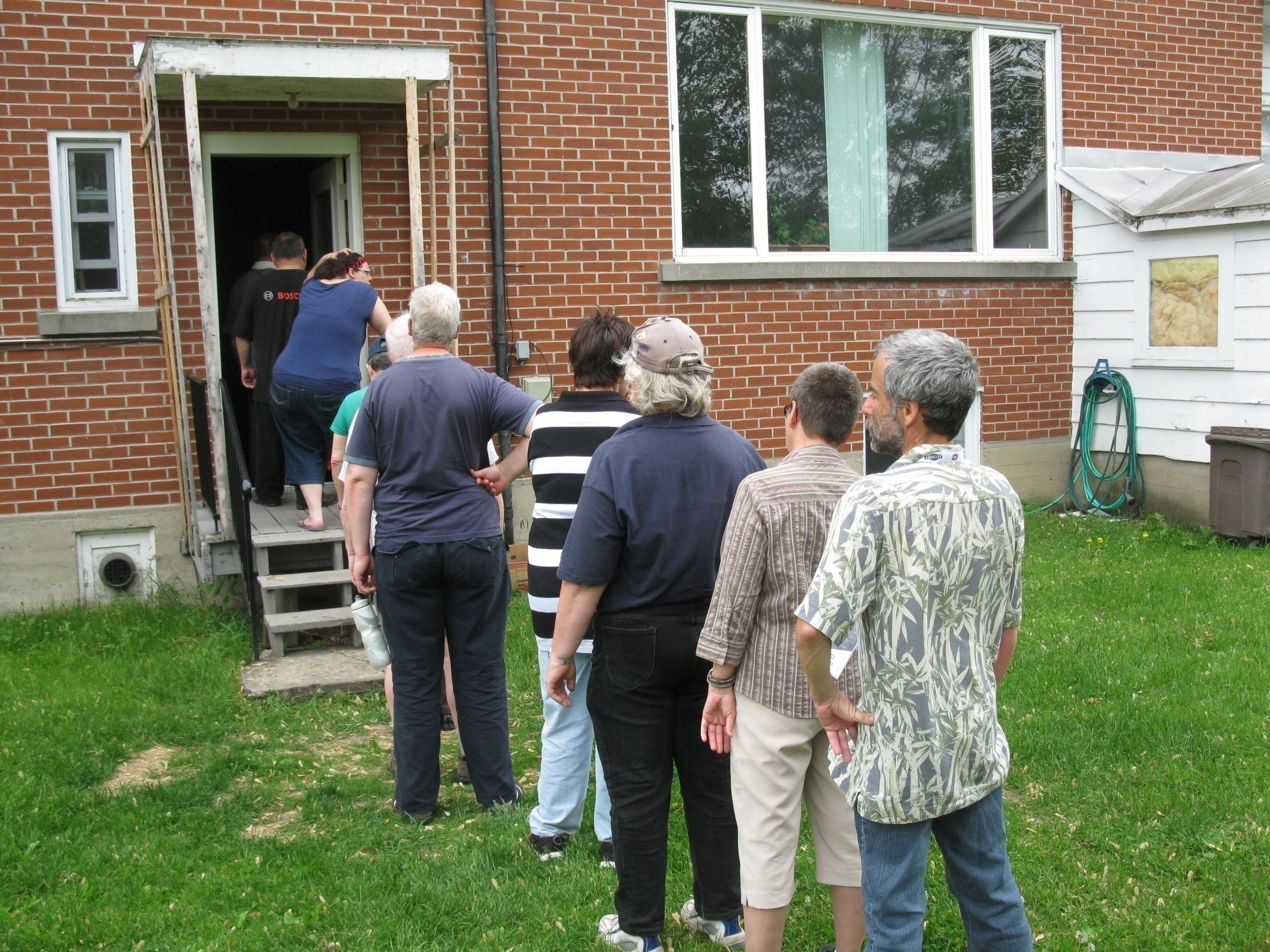 Ah, non! Il y a bien trop de monde.
Oh, no! There are way too many people.
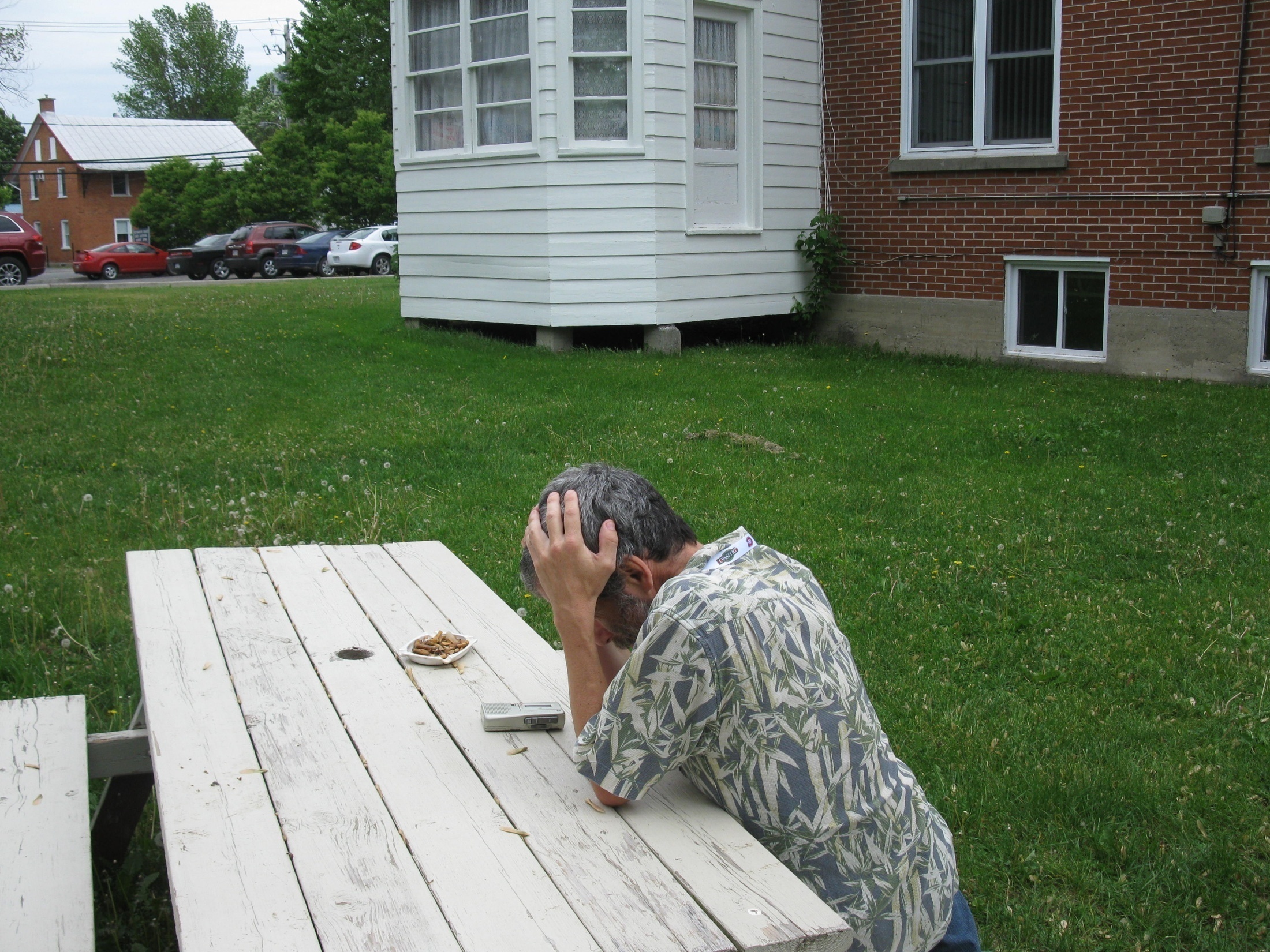 Je ne peux pas attendre si longtemps…
I can’t wait that long…
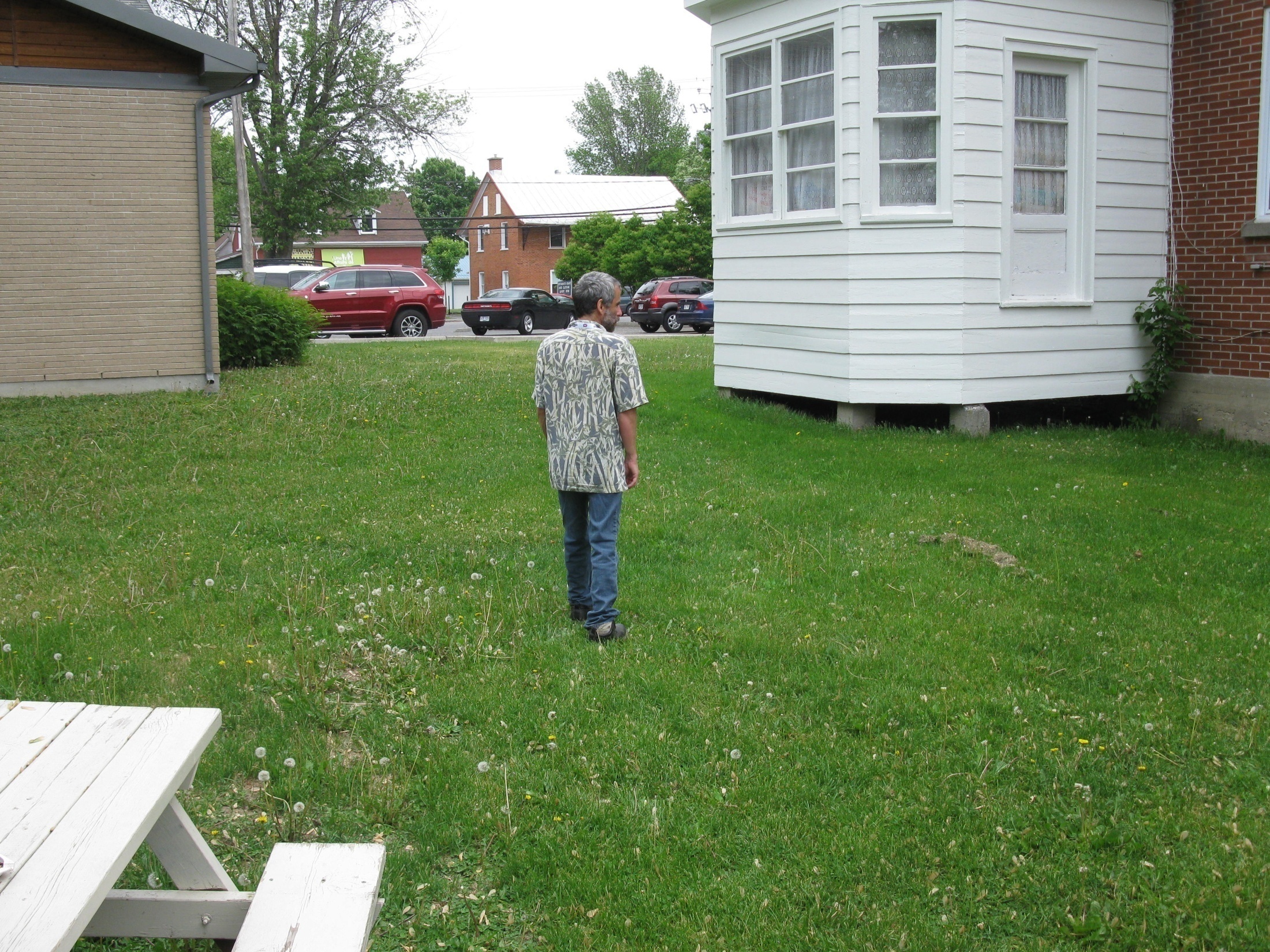 Je m’en vais à la taverne!
I’m going to the tavern!
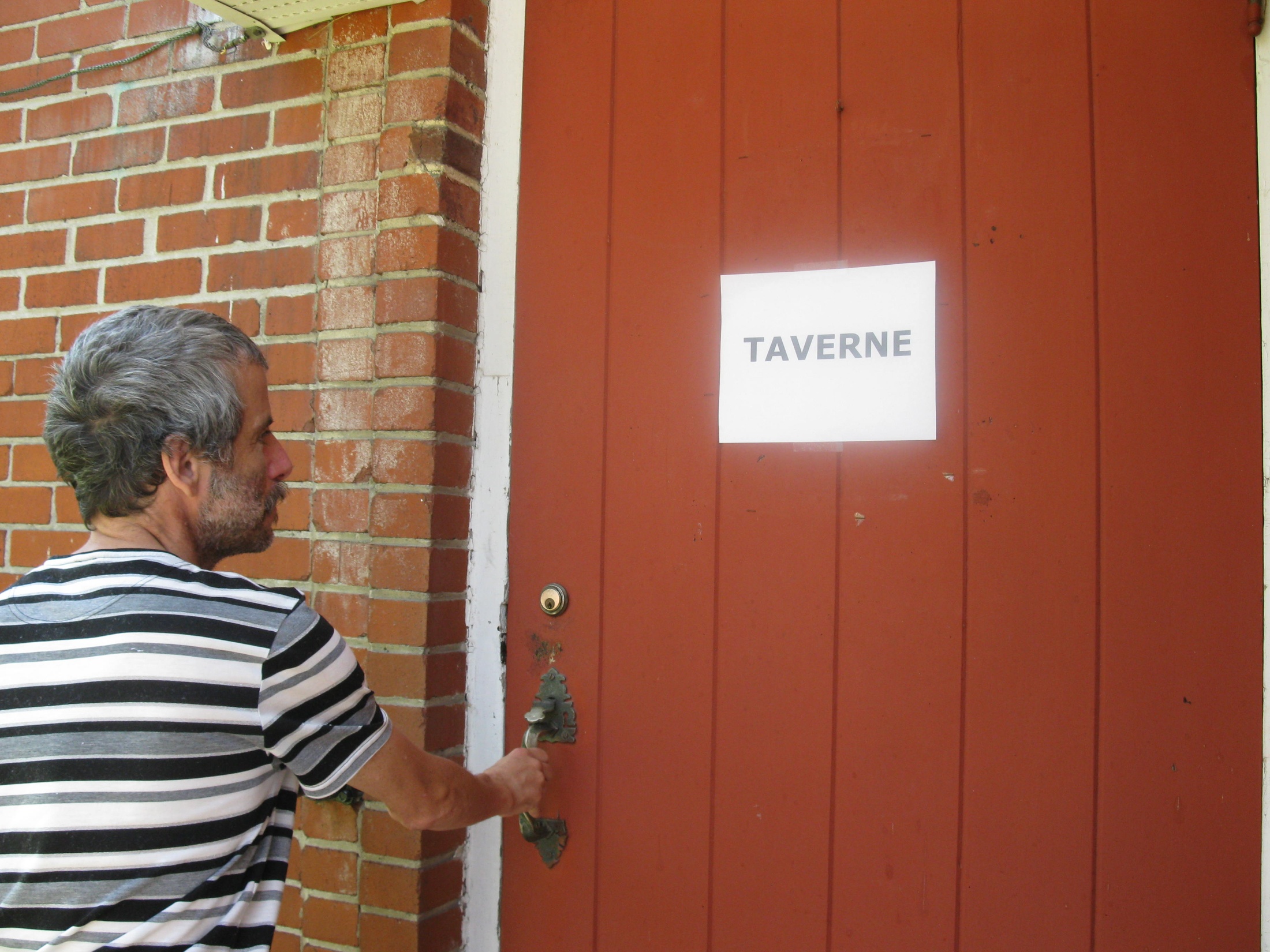 Il faut que je trouve de quoi!
I must find something!
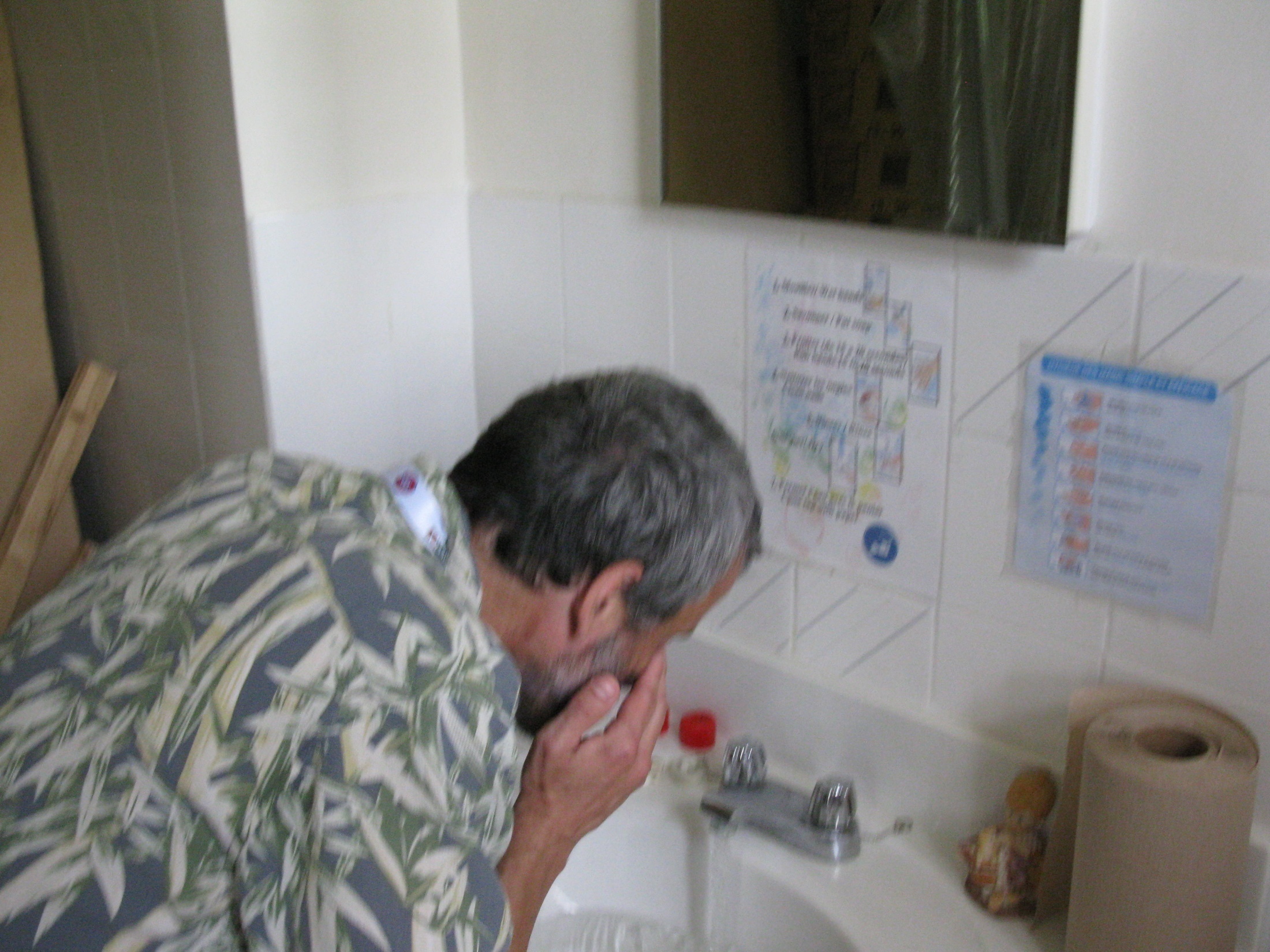 Ok, relaxe Dany, ne panique pas.
Ok, relax Dany, don’t panic.
Il s’asperge le visage d’eau dans la salle de bain.
He splashes some water on his face in the bathroom.
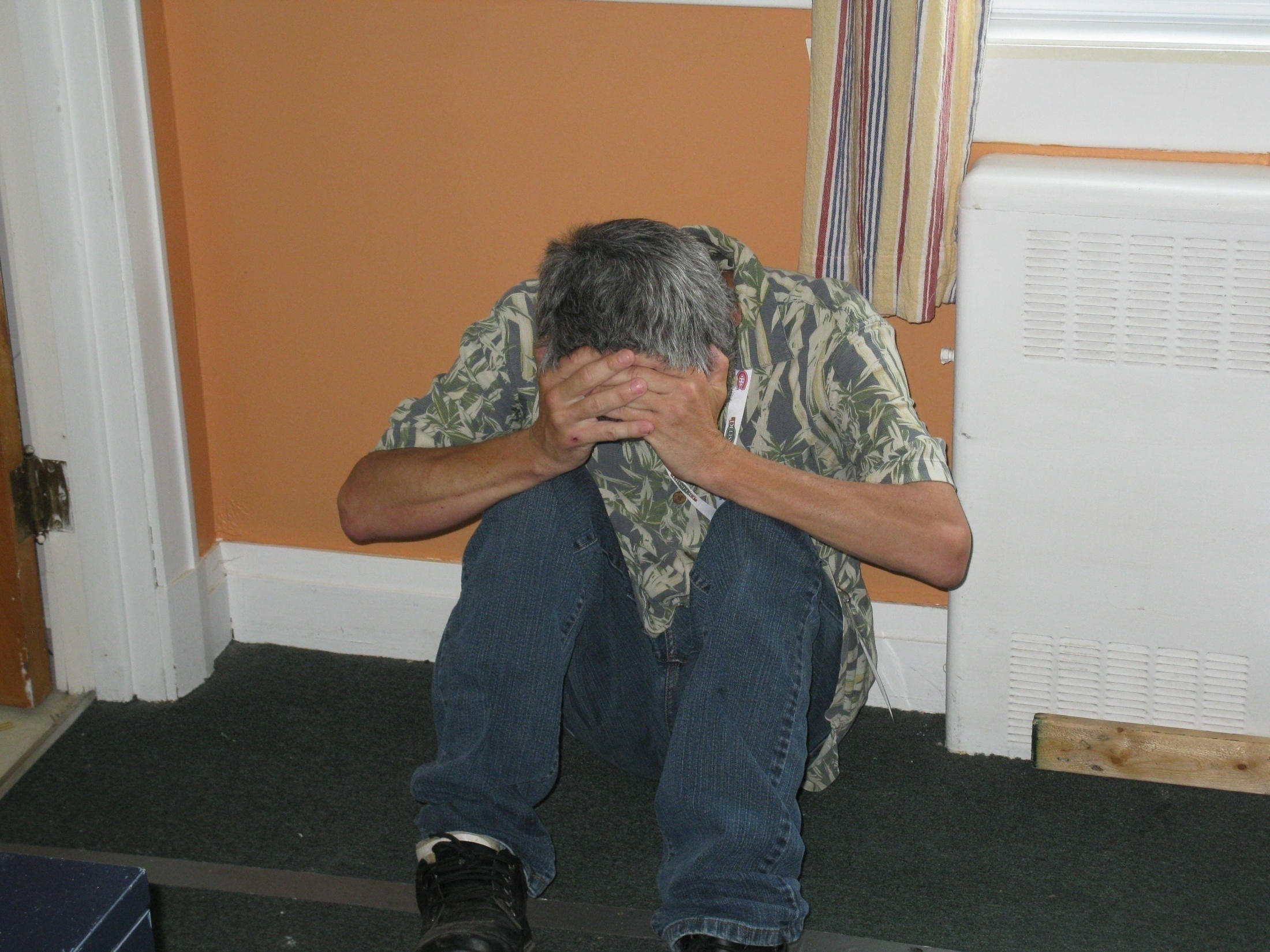 Je ne me sens pas bien…
I don’t feel good…
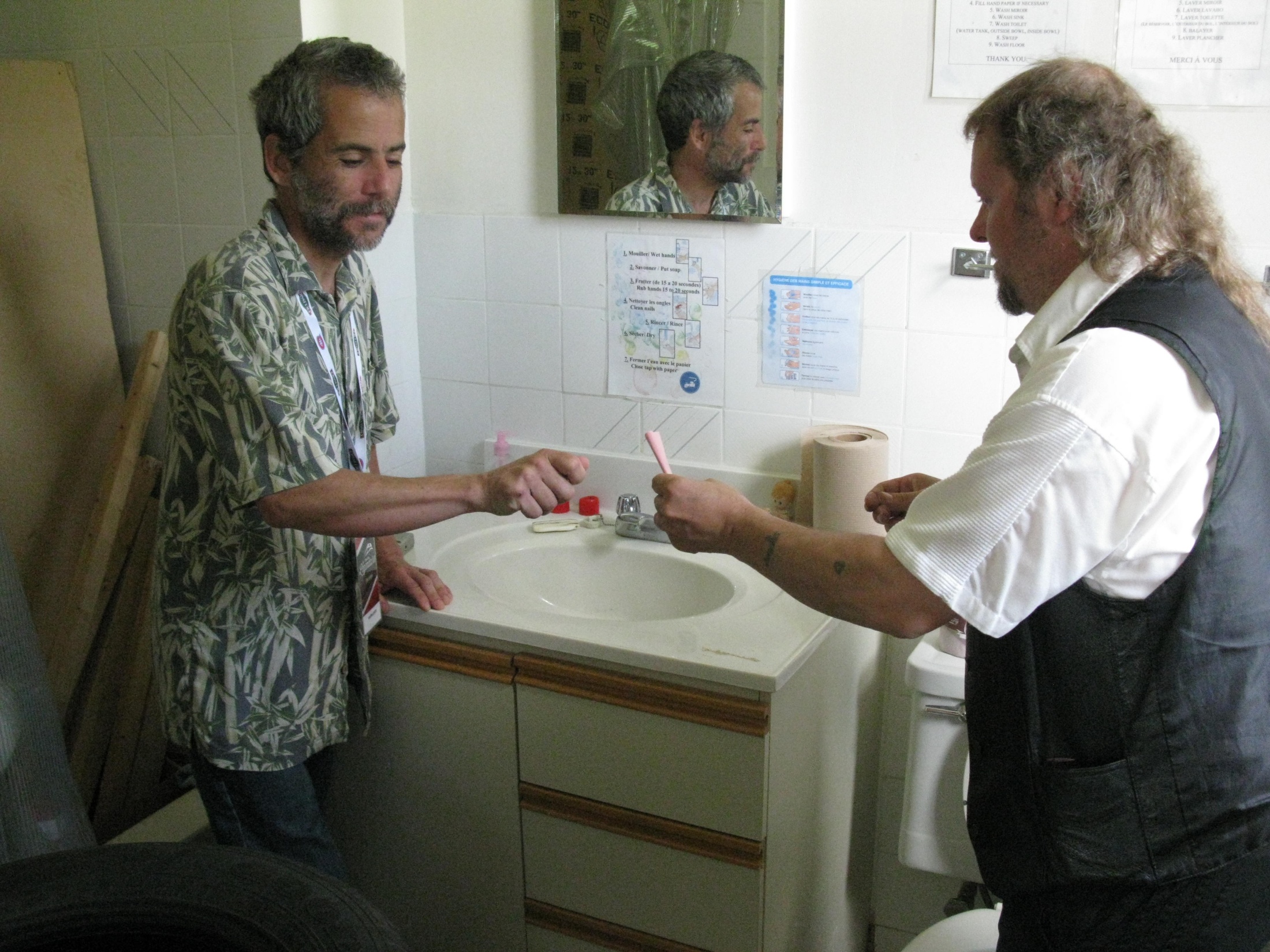 Hey l’ami tu n’as pas l’air d’aller. Tiens, essaie ça, ça va te remonter.
Hey there friend, you don’t seem to feel good. Here try this, it will help you.
Ok.
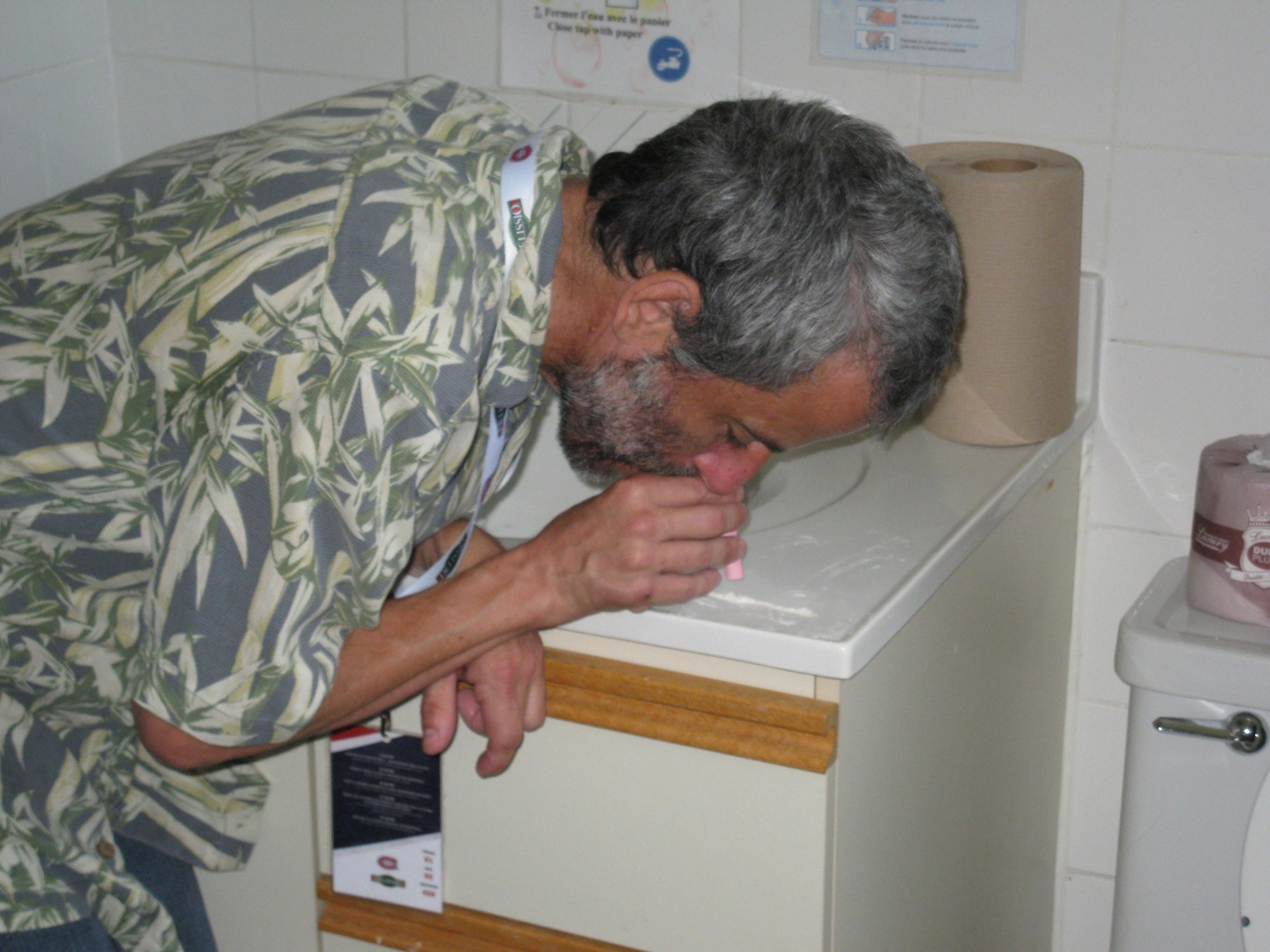 Dany sniffe sa première ligne de coke.

Dany sniffes his first line of coke.
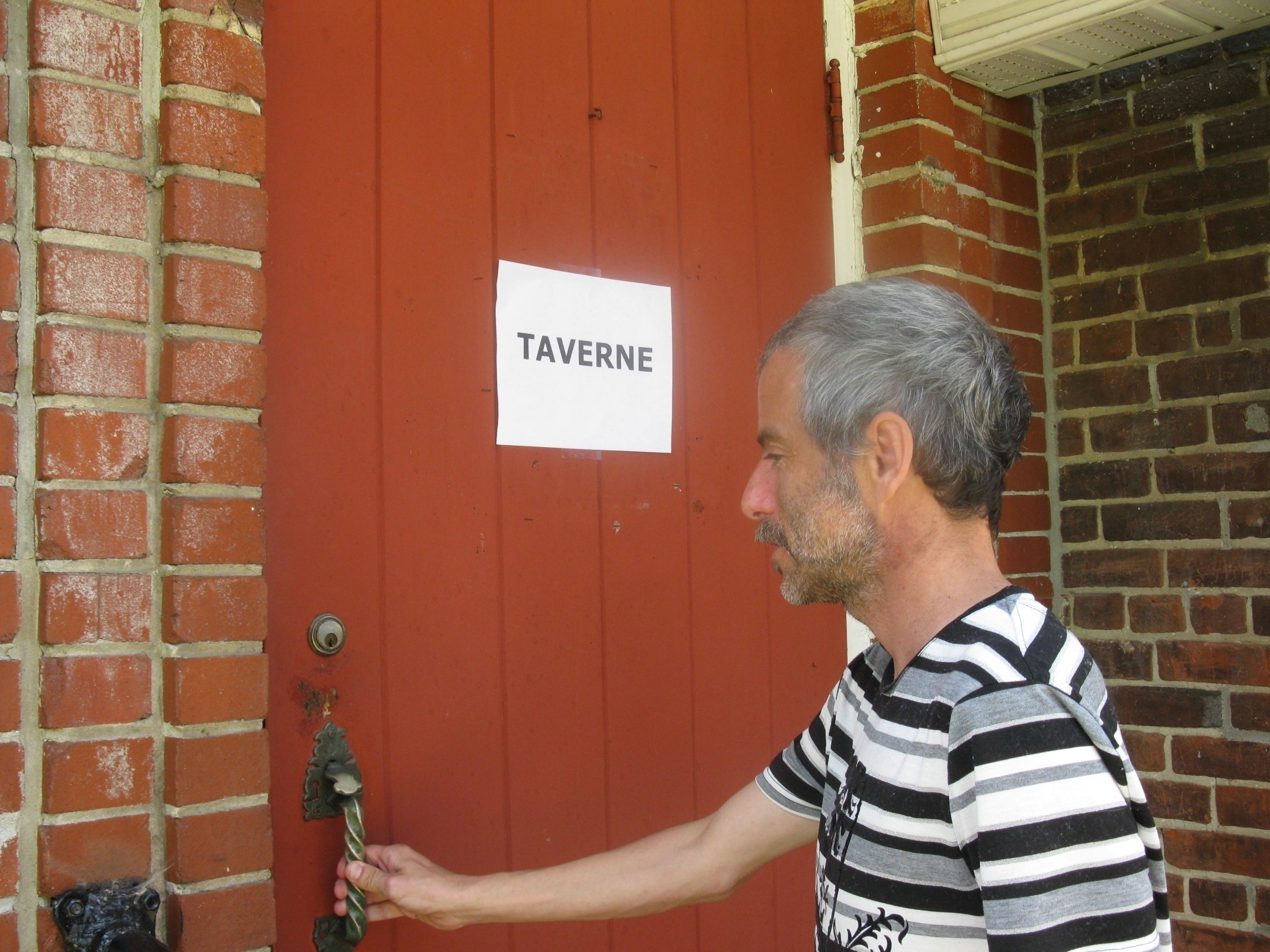 J’ai besoin d’un gramme.
I need one gram.
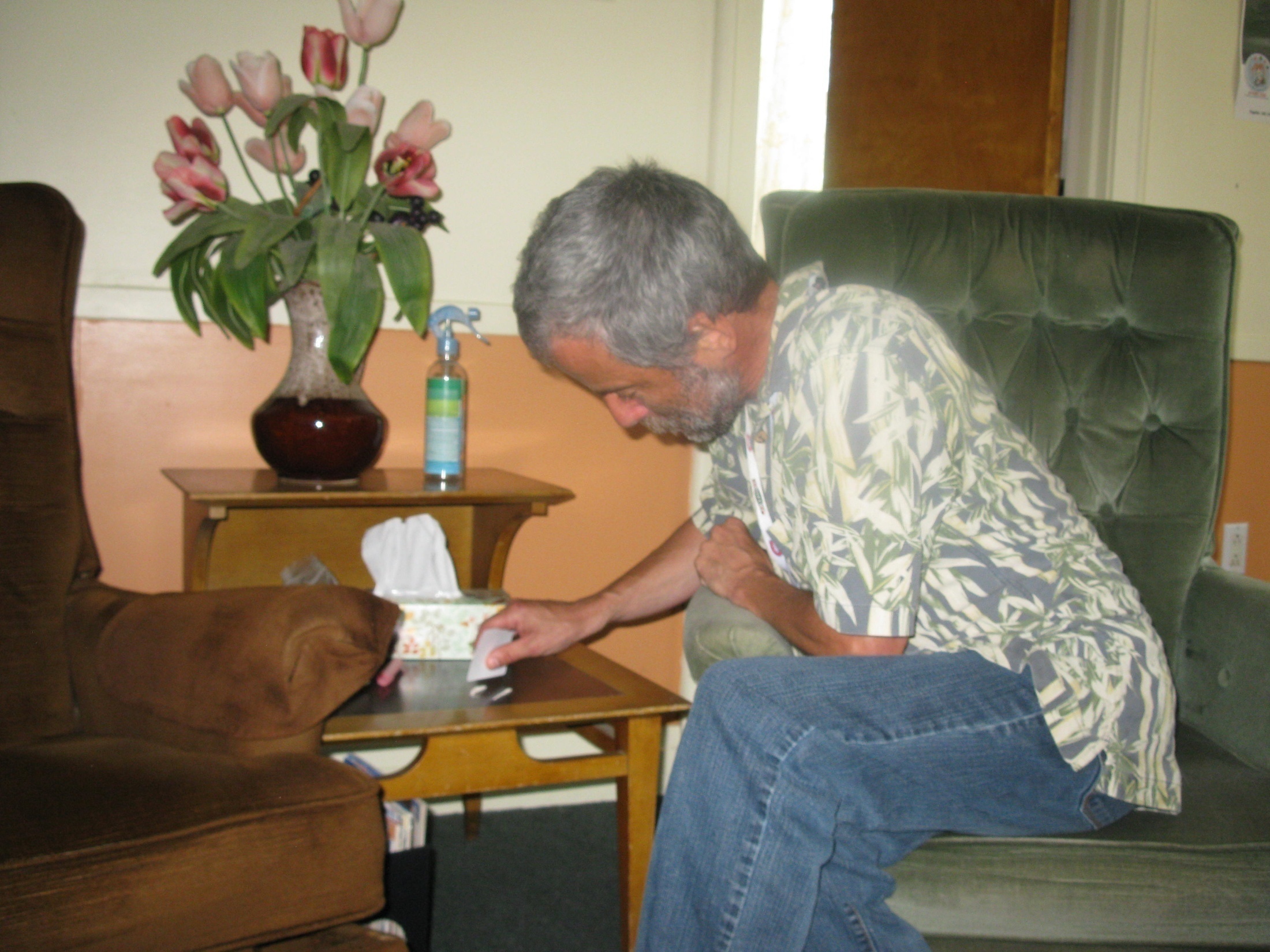 Une dernière ligne puis j’arrête.
One last line and then I stop.
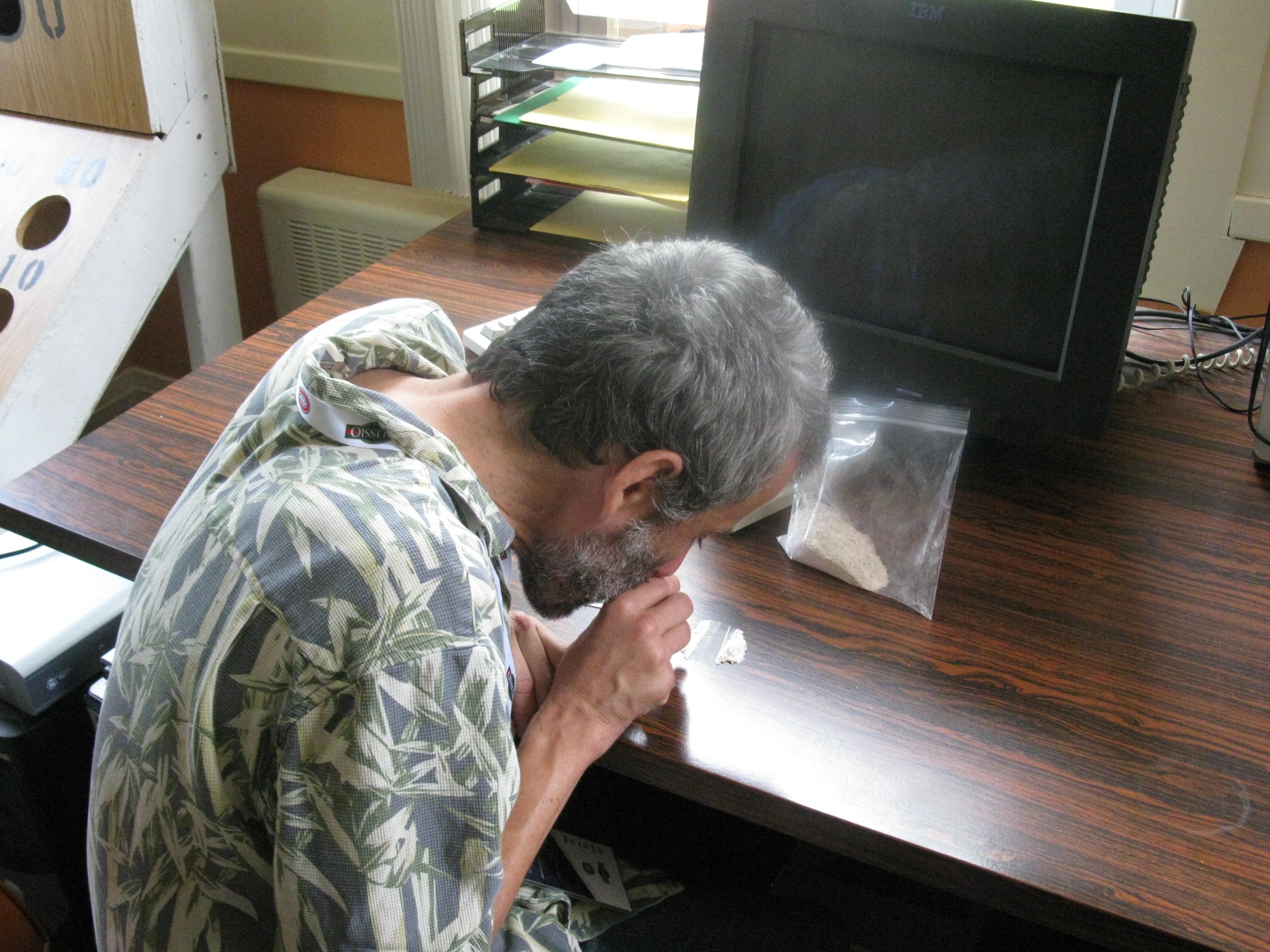 J’espère que personne ne me voit, je ne peux pas me faire pogner.
I hope nobody  sees me, I can’t get caught.
Journal 
La Nouvelle

The News Newspaper
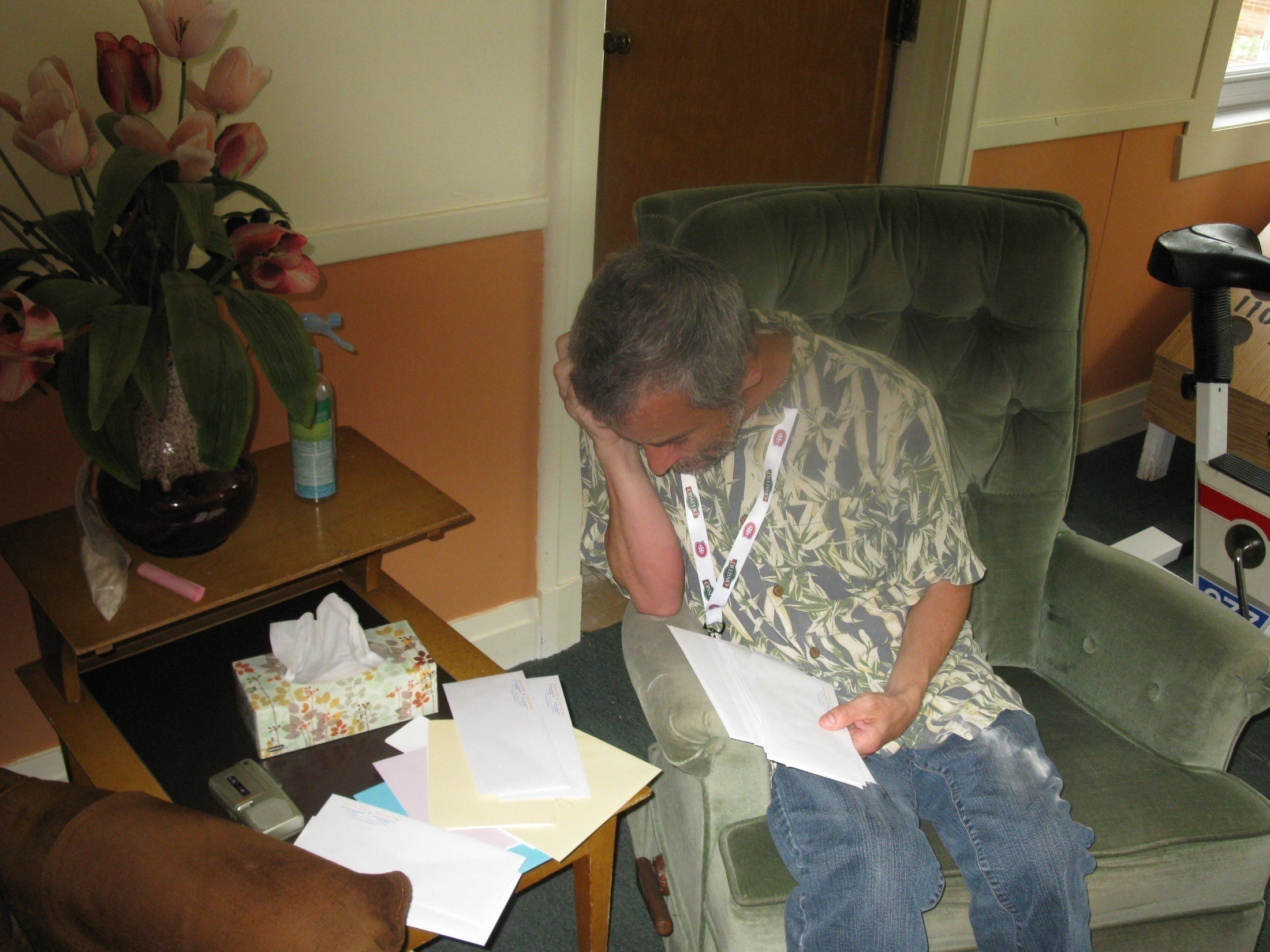 Qu’est-ce que je vais faire? J’ai une tonne de dettes!
What will I do? 
I have a ton of debts!
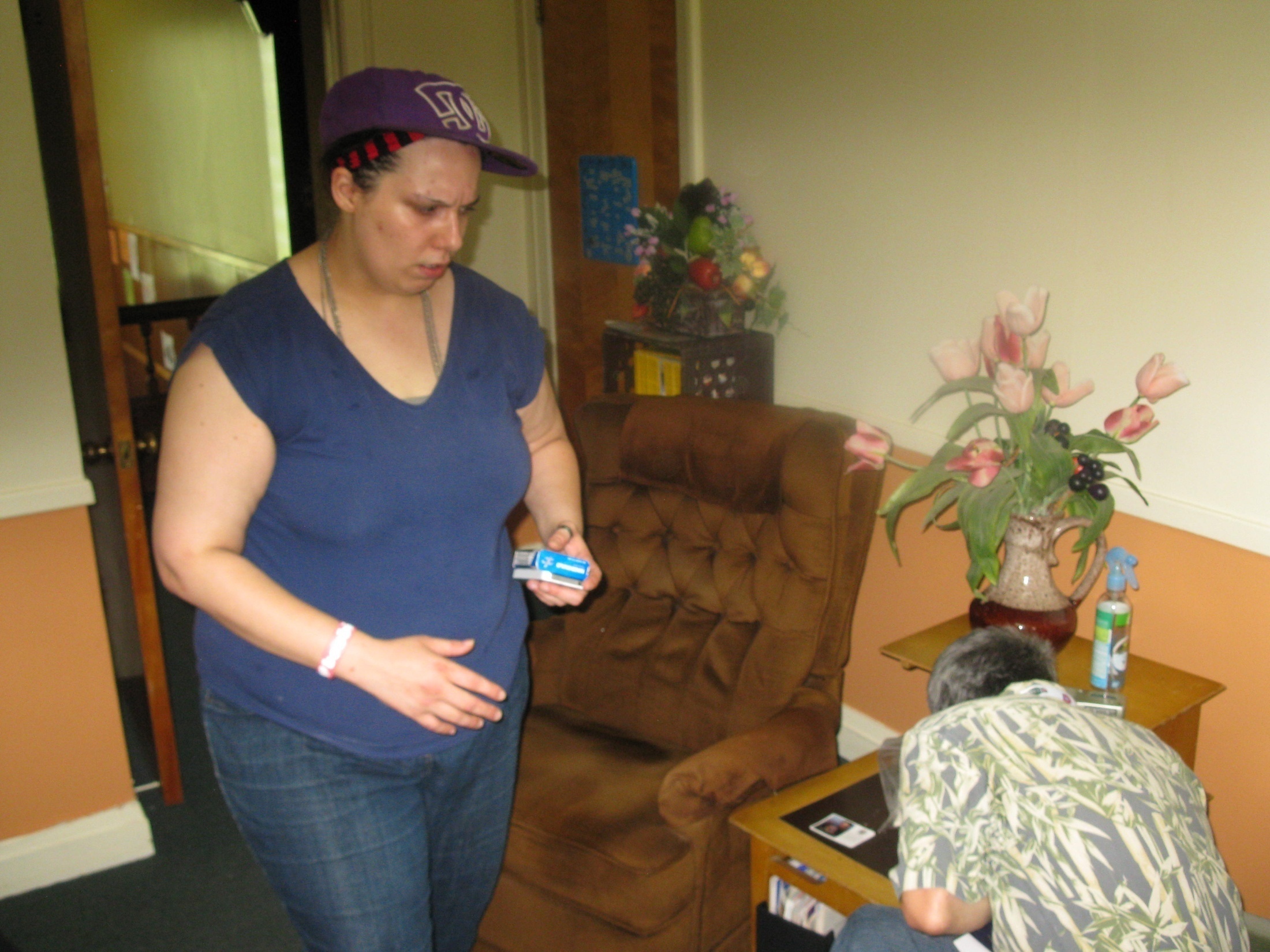 Annie, sa meilleure amie, arrive et le voit sniffer une ligne.

Annie, his best friend, arrives and sees him sniffing a line
Dany! Qu’est-ce que tu fais là? Es-tu fou?
Dany! What are you doing? Are you insane?
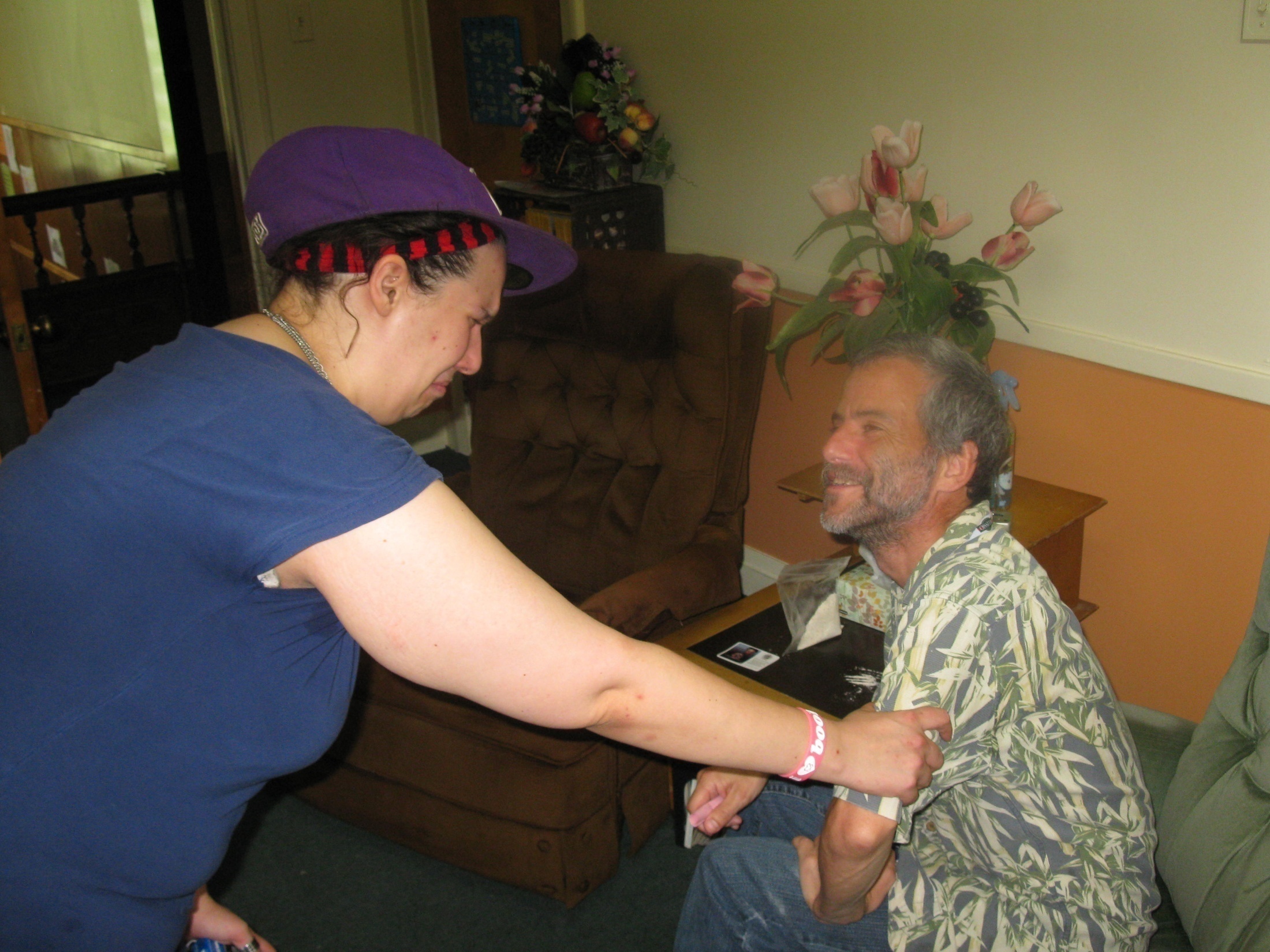 Écoute moi, il faut que tu arrêtes ça. Je t’ammène dans une centre de désintox.
Listen to me, you have to stop this. I’m bringing you to a detox center.
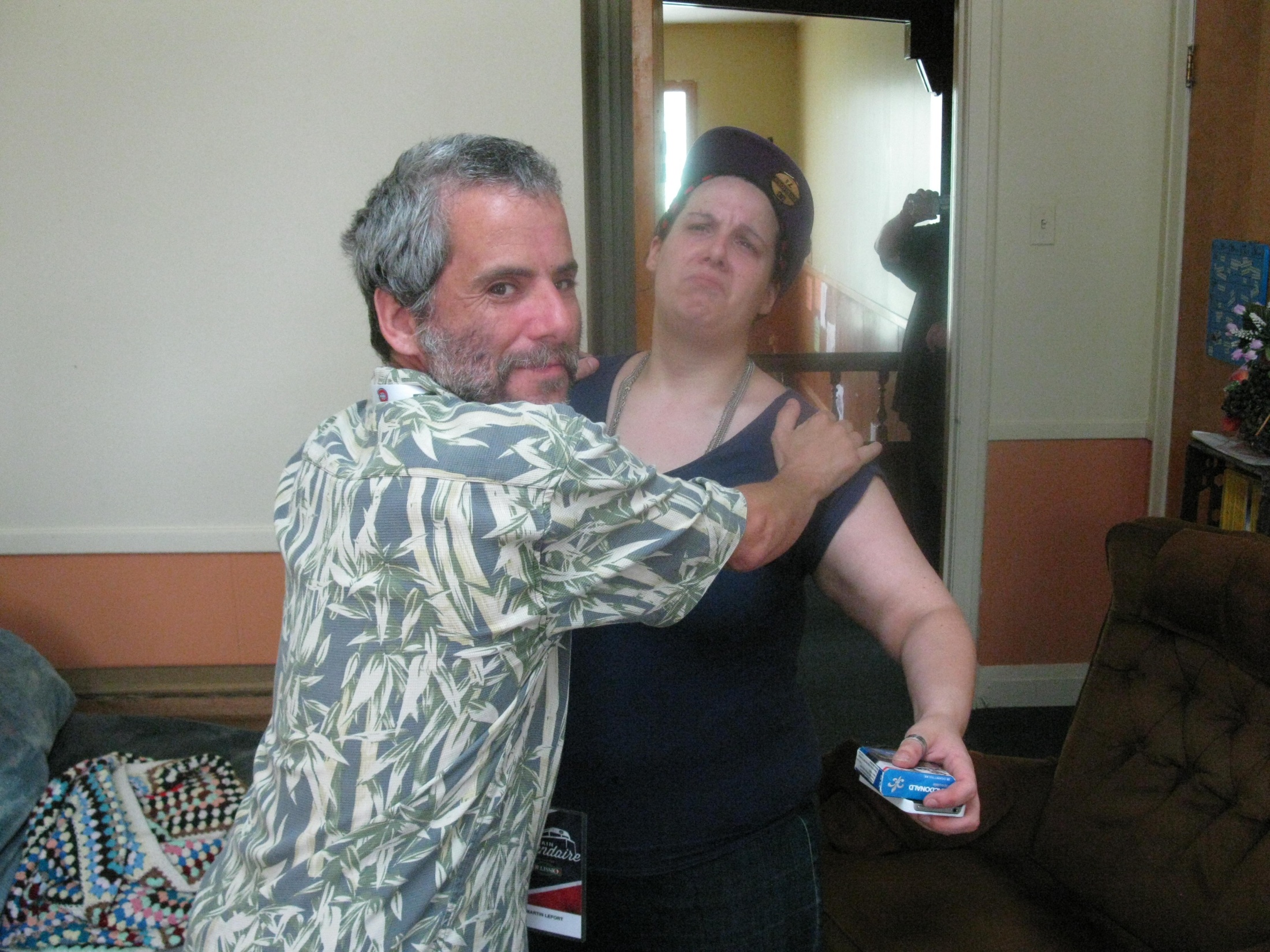 Dany devient agressif et pousse Annie brusquement.

Dany becomes aggressive and pushes Annie roughly.
Fous-moi la paix, je n’ai pas besoin de toi!
Leave me alone, I don’t need you!
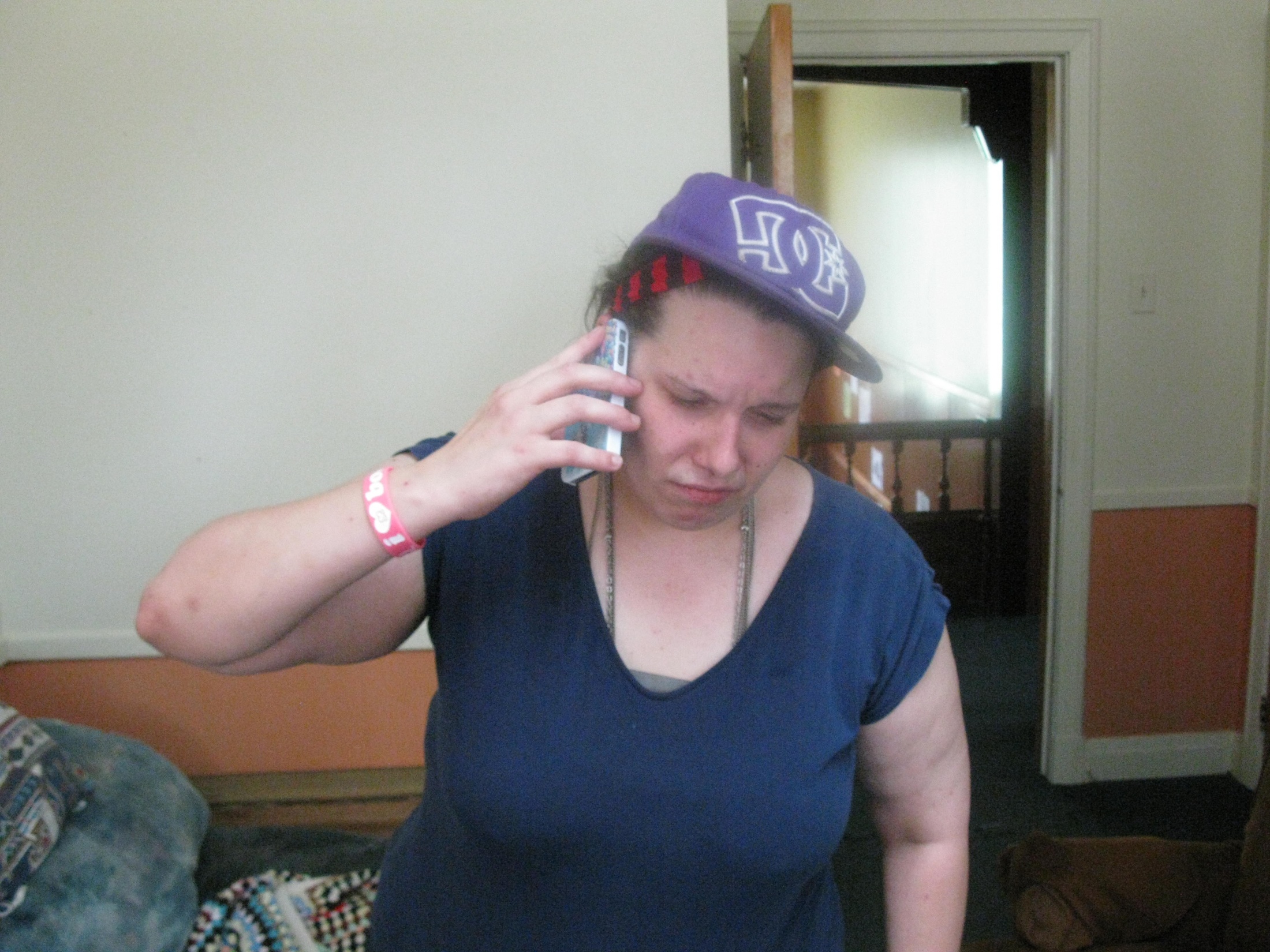 J’appelle la police!
I’m calling the police!
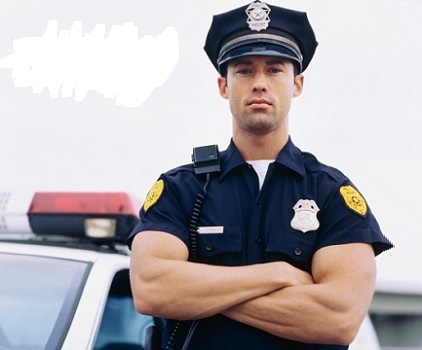 Tu dois venir avec nous Dany.
You must come with us Dany.
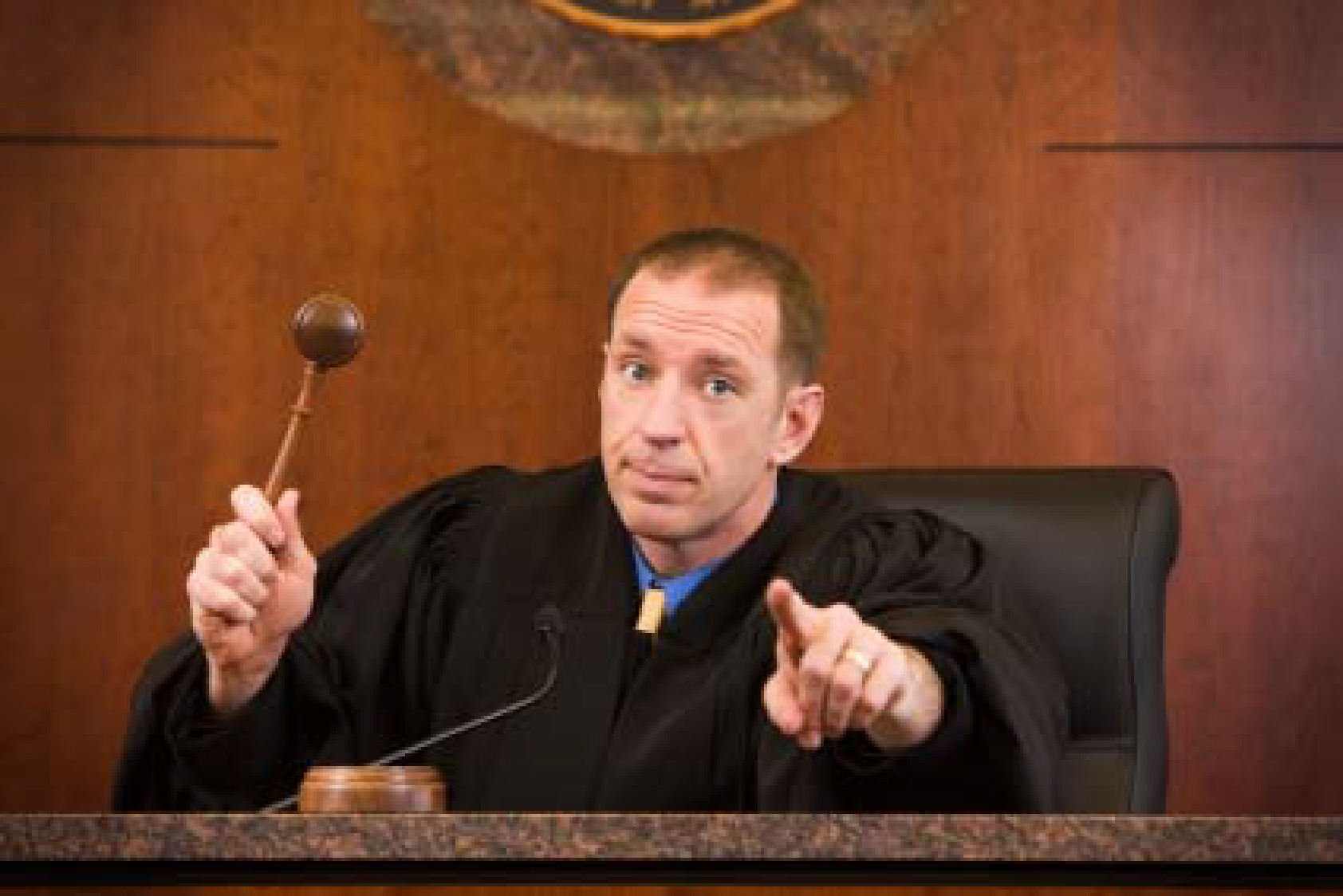 Vous devez faire une cure de désintoxication.
You must do a detoxication cure.
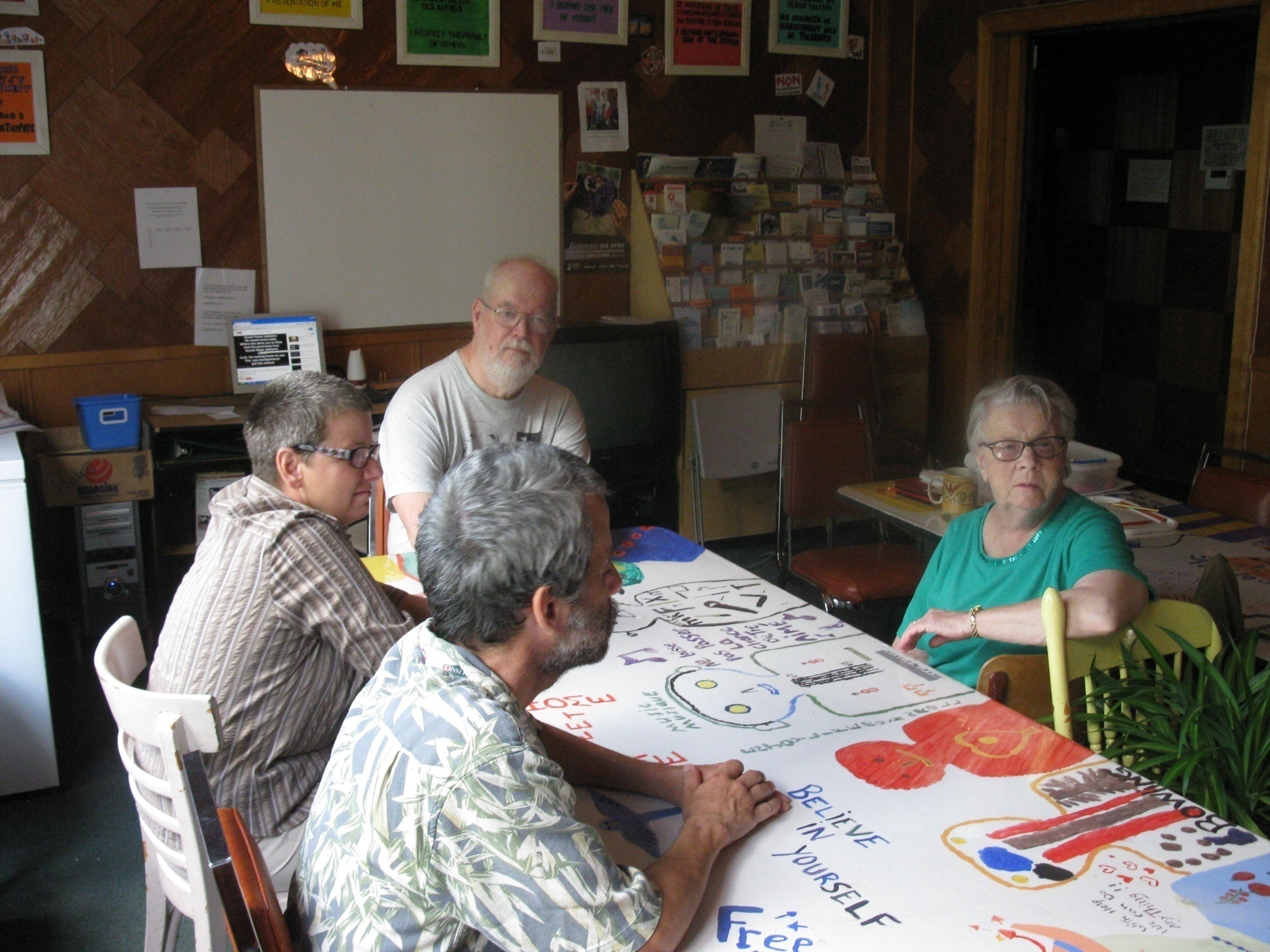 Ils ont tous eu les mêmes problèmes que moi.
They have all had the same problems as me.
Centre de désintoxication
 La Bonne Nouvelle.

The Good News detoxication center.
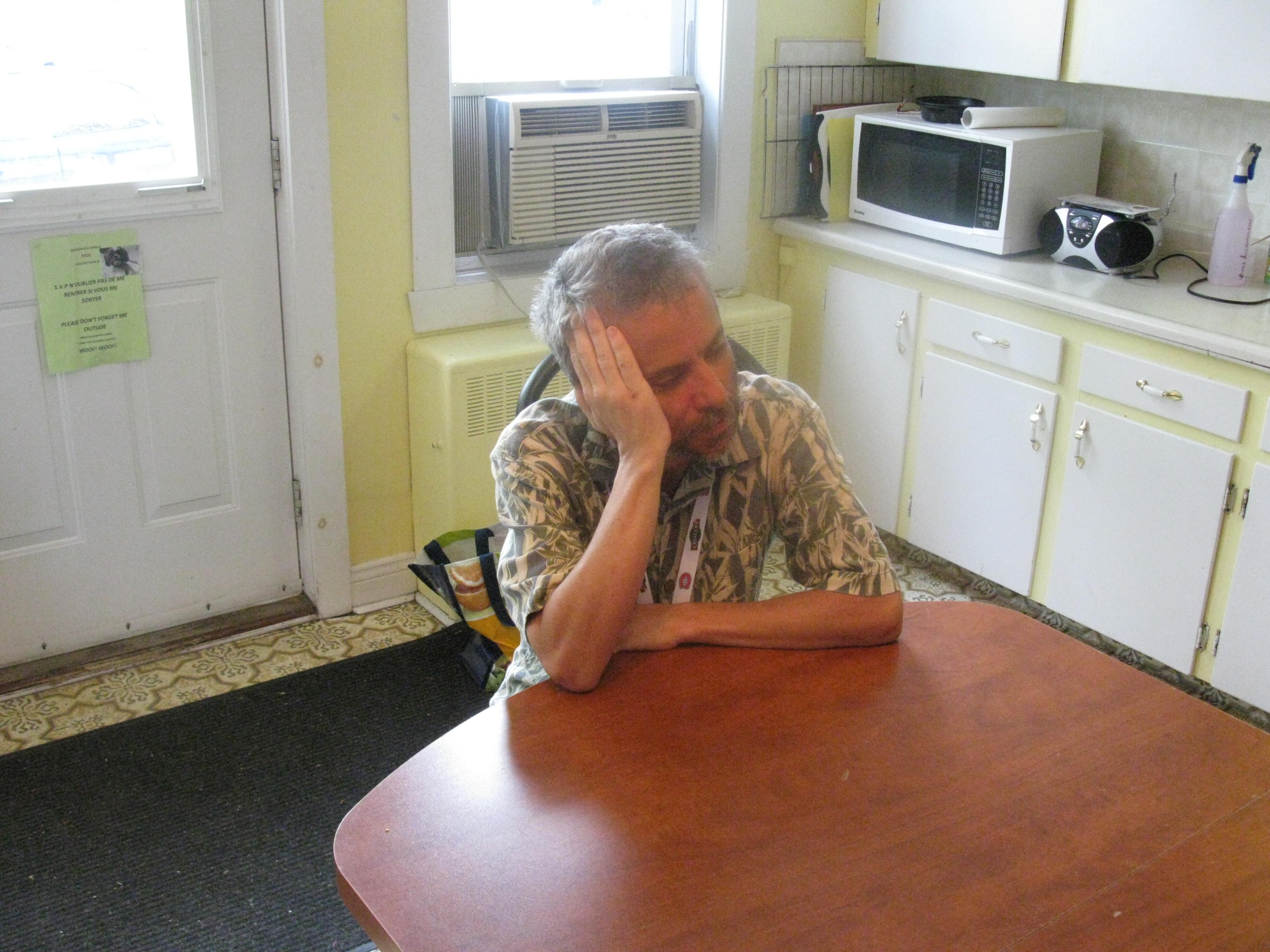 J’aurais jamais dû commencer à prendre de la drogue, ça m’a causé de sérieux problèmes…
I never should have started using drugs, it caused me some serious problems…
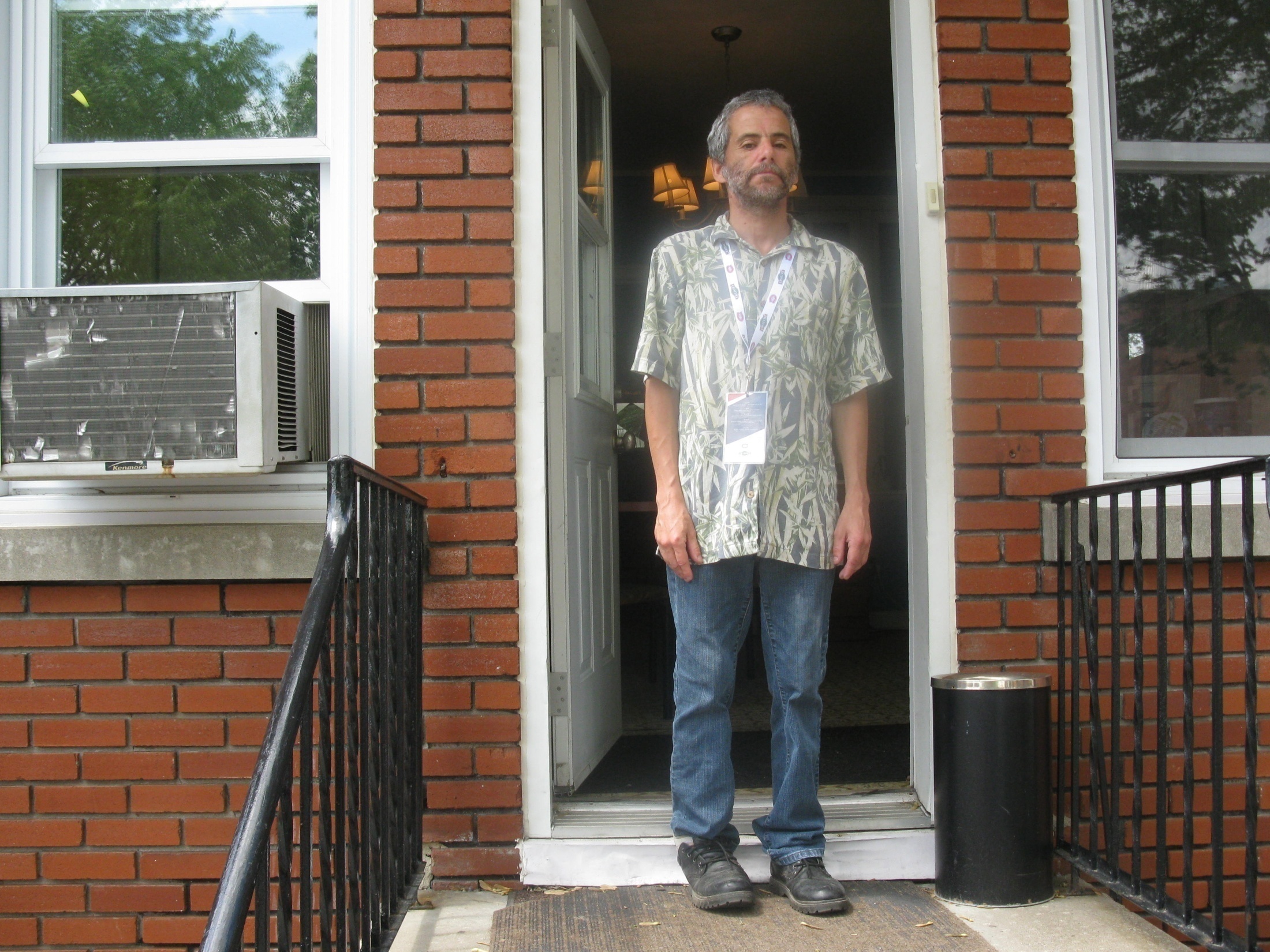 Centre de désintoxication
 La Bonne Nouvelle.

The Good News detoxication center.
J’ai réussi à m’en sortir avec l’aide de la thérapie.
I managed to pull through with the help of 
therapy.
Dany a terminé sa cure et retourne chez lui.

Dany has finished his cure and goes back home.
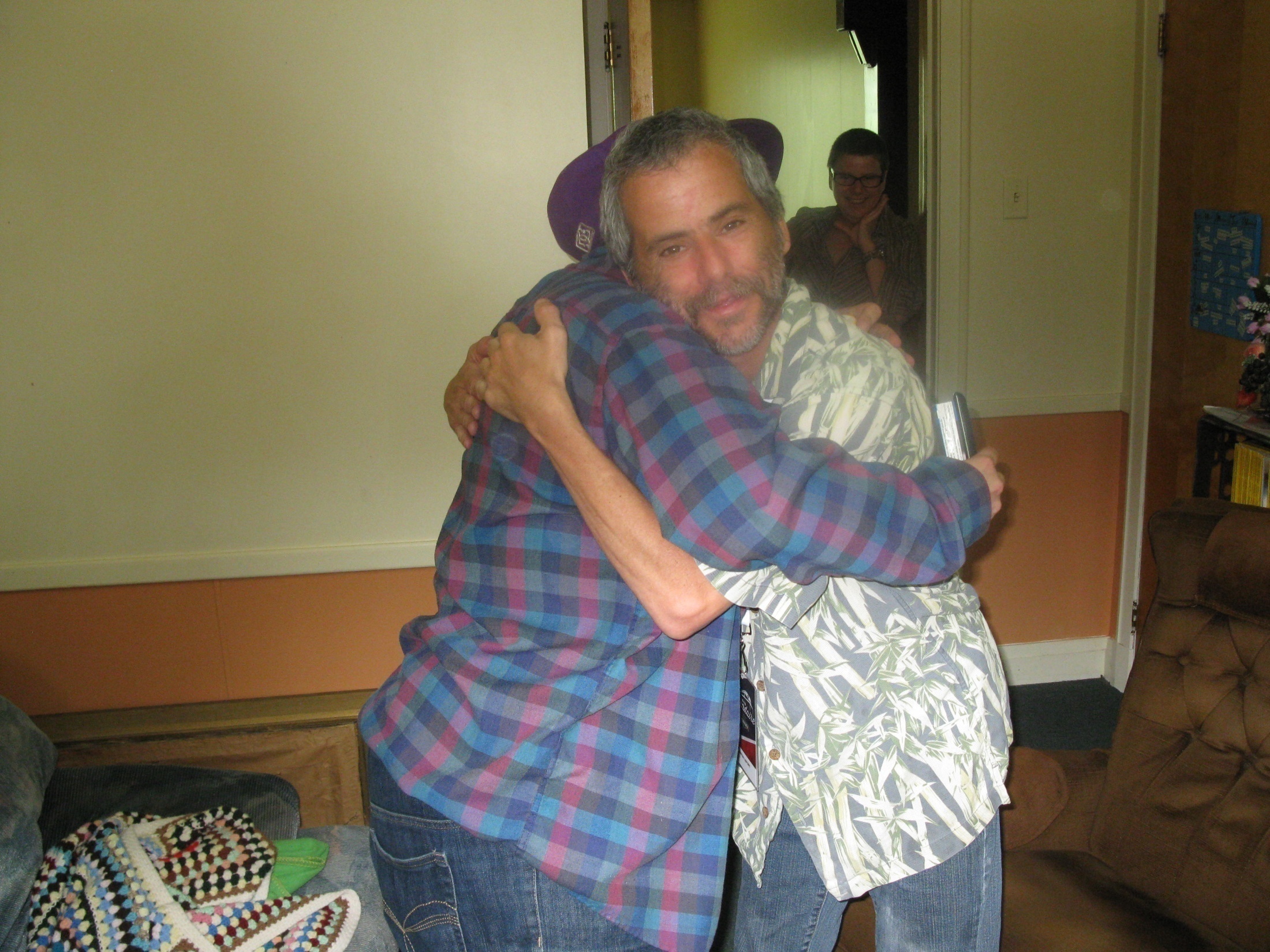 Bravo Dany, je suis tellement fière de toi!
Congratulations Dany, I’m so proud of you!
Avec la participation de:
Dany: Carry Campbell  



Steve: Michaël Poulin          Pedro: Stéphane Royal          Annie: Roxanne Primeau
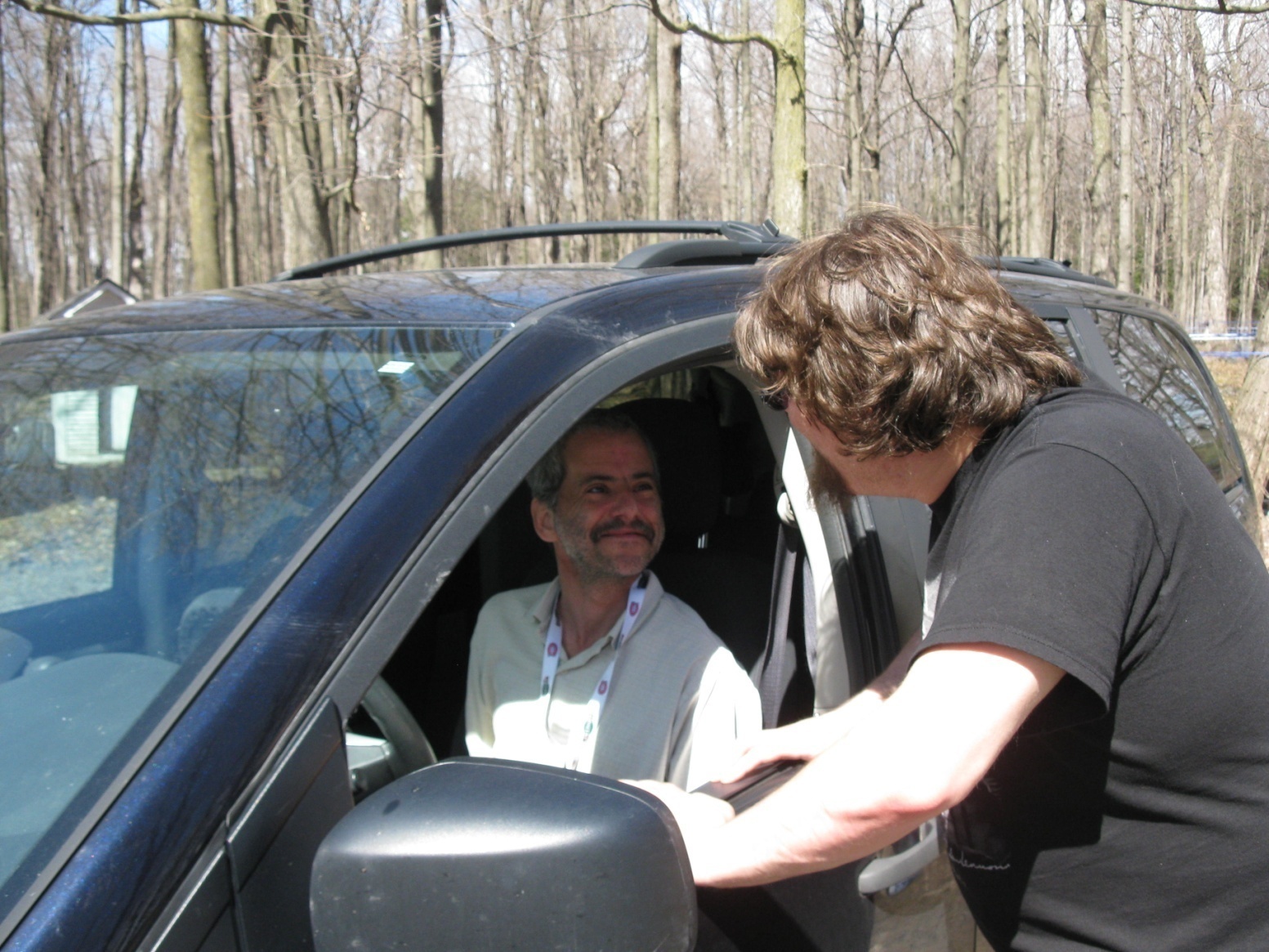 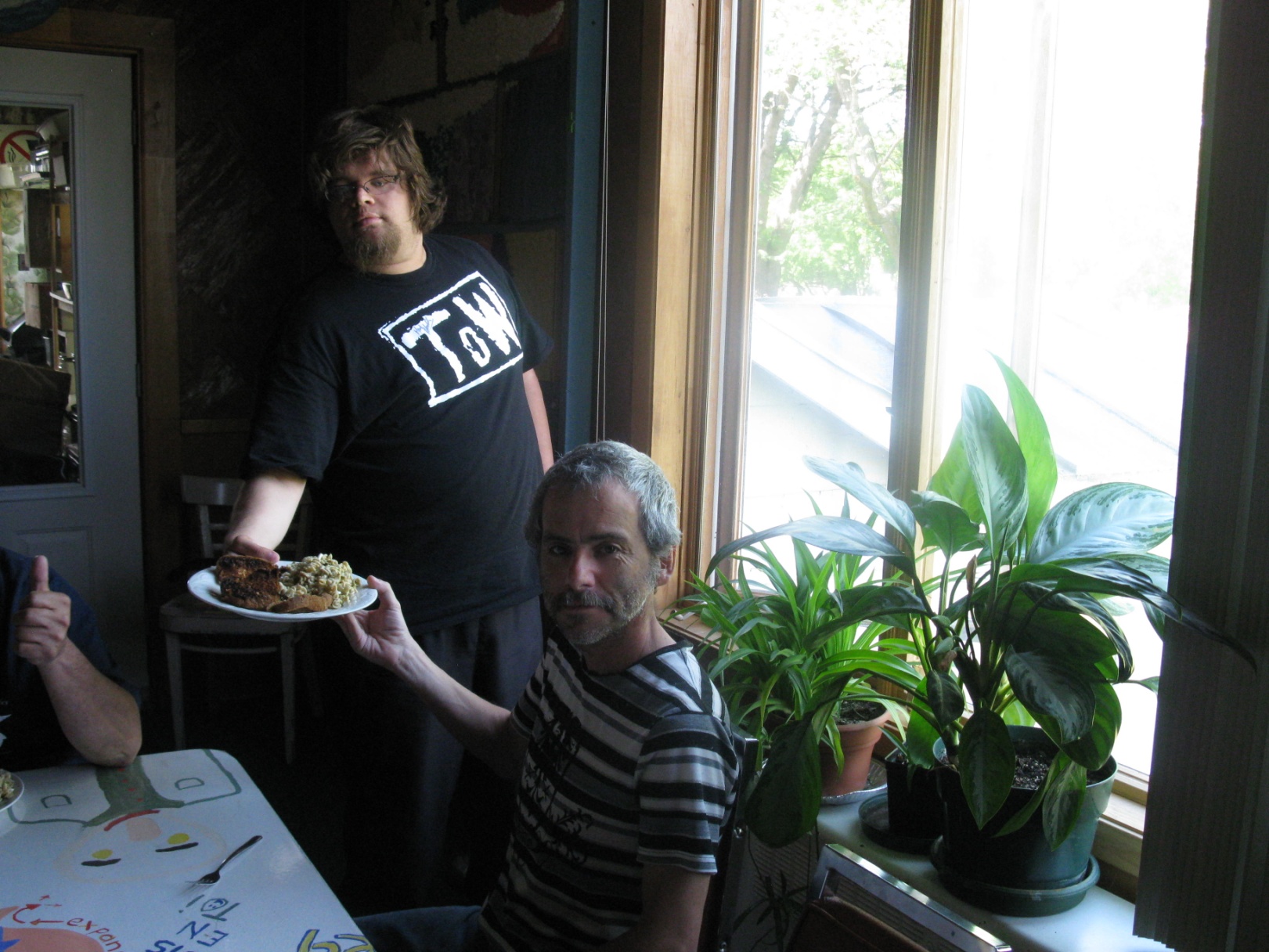 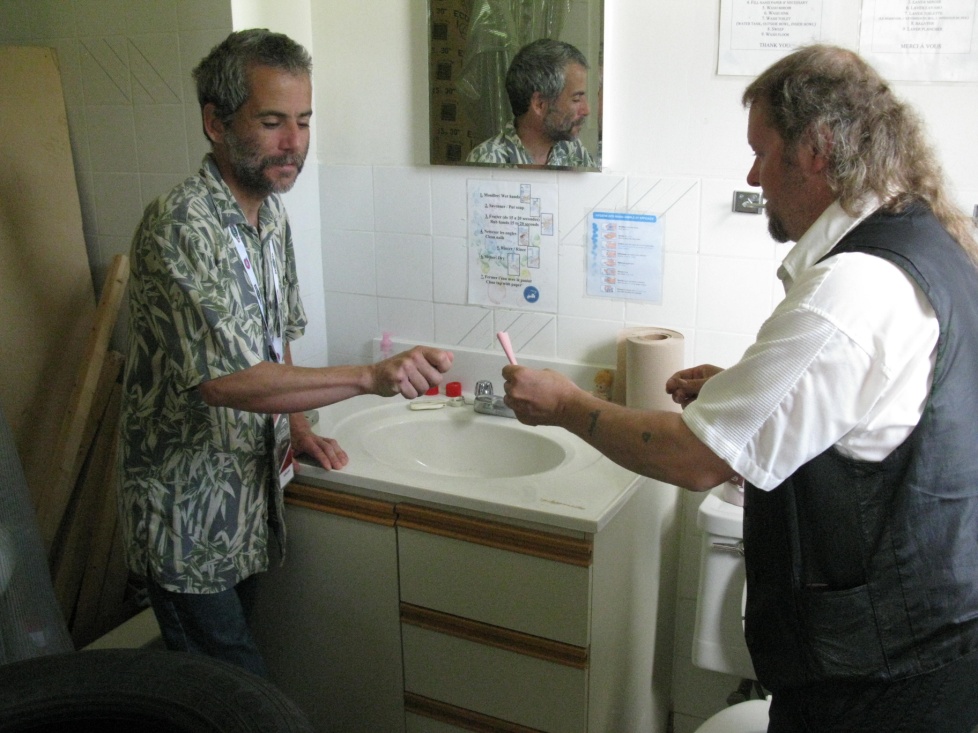 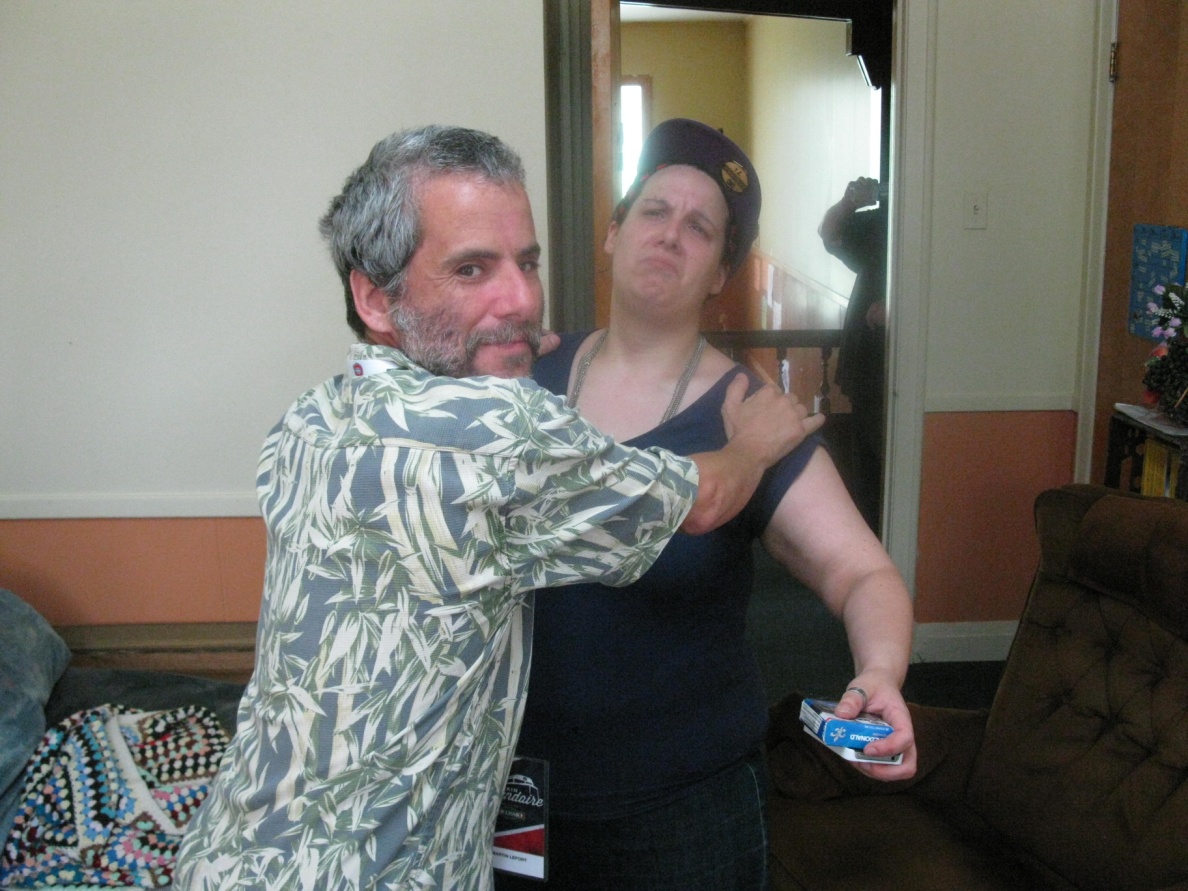 Figurants:

Mildred Rabideau
Alain Potvin
Donald Robbins
Brenda Campbell
Dennis Lévesque
Hedi Merz
Jean-Pierre Bourassa
Nora Gale Claven
Jean-Pierre Mack